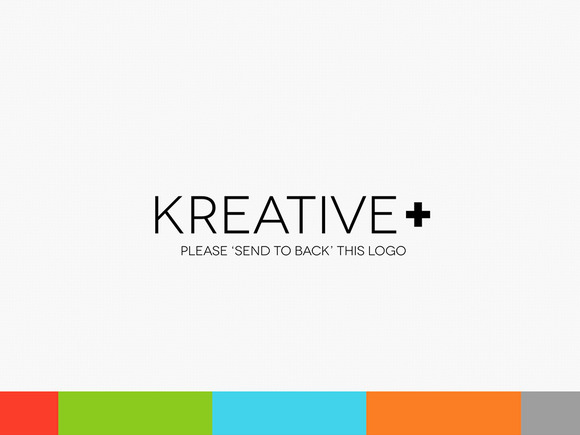 MyCurrency
Get Financing, Loyalty and Payments in a single and smarter way
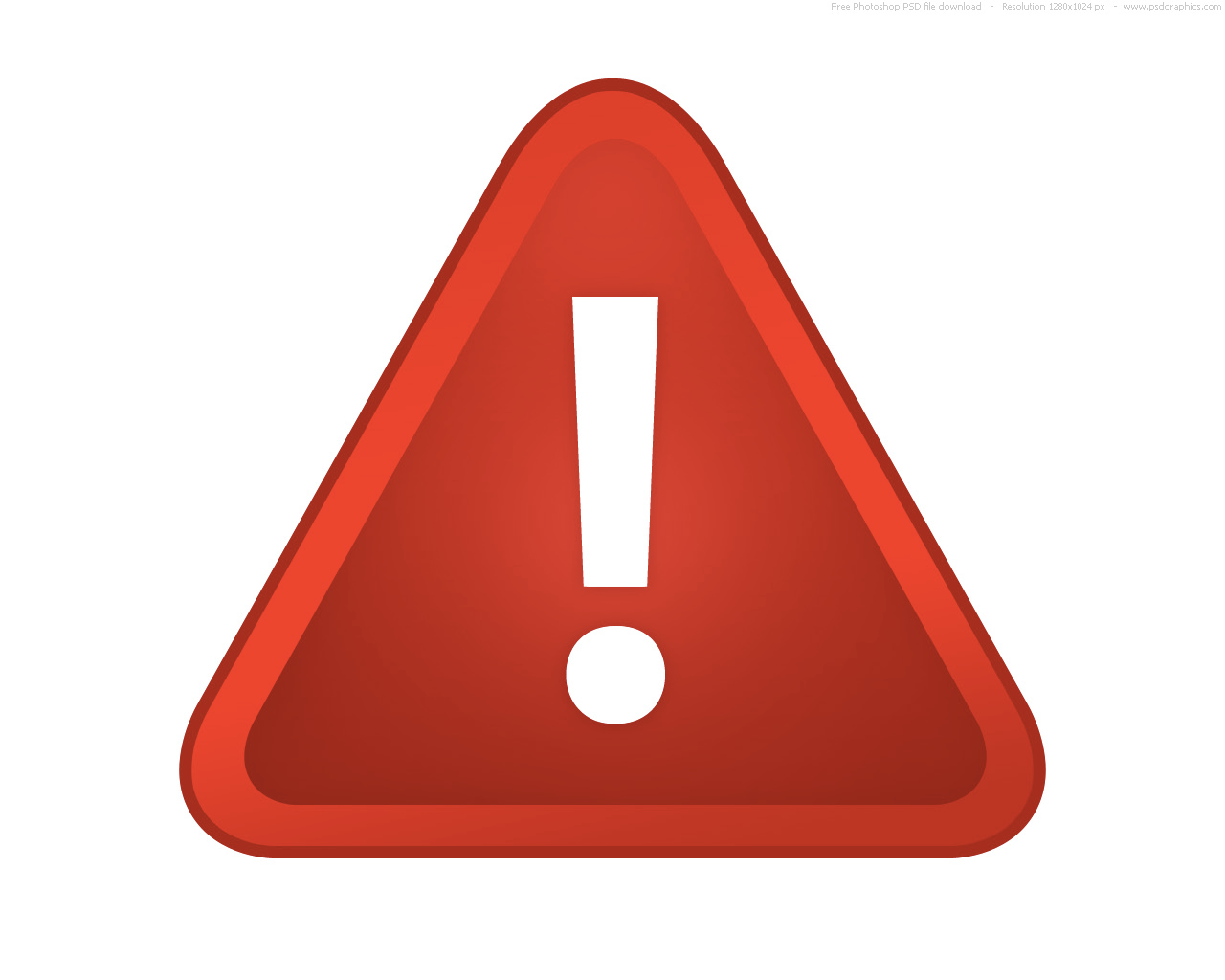 About this circular
This circular is confidential and proprietary to MyCurrency Inc. and is intended solely for use by the
person to whom it was originally provided by MyCurrency Inc.
Any reproduction of this circular, in whole or in part, or the disclosure of any portion of this circular
to any third party, without the prior written consent of MyCurrency Inc. is strictly prohibited.
This circular contains forward looking statements that are based upon and subject to many
assumptions, predictions, projections and risk factors, both known and unknown, and are
therefore subject to a high degree of uncertainty; MyCurrency Inc. makes no warranties or
assurances, express or implied, with respect to such statements.
The information in this circular is not complete and may be changed.
This circular is not an offer to sell securities and we are not soliciting an offer to buy securities
in any jurisdiction where such offer or sale is not permitted.
OUR VISION
To transform the financing, loyalty and payment systems by allowing companies to issue their own currency and people to pay for goods and services in a smarter and more flexible way based on blockchain protocol
1
2
1
2
The Problem
CONSUMERS
Consumers get lost with hundreds of offers. The way to get rewards is mainly based on consumption
Rewards programs are closed systems and loyalty points are often not spent
MERCHANTS
Rewards programs are expensive to set-up, communicate , account and  maintain
FIAT currency payments intermediaries take money from the merchant and consumer transactions
OUR SOLUTION
MyCurrency is a platform based on Blockchain protocol that allows merchants to issue their own currency, endow it with intelligence and market it in banks, wallets, social networks and any digital media.

Consumers can acquire the currency, pay to merchants without intermediaries and exchange the currencies with other users, getting benefits in all the stage of the process
P
P
C
C
P
C
Points Vs Cryptourrencies
Biscuit oat cake carrot cake muffin jelly beans chocolate chocolate sugar plum cheesecake
Closed system
Open
Limited to specific merchant, to merchant-consumer relation, to specific ways of distribution
Open to all merchants (currencies can be exchanged), open consumer to consumer relation (consumers can trade currencies), open to distribution (banks, wallets, social networks, P2P).
Limited intelligence
Infinite intelligence
Points are mainly limited to simple and common transactions
Cryptocurrencies can be endowed with intelligence based on infinite rules (location, timeframe, collaborative conditions, etc)
Based on consumption and expiration
Based on specific needs
Reward points only are acquired based on consumption of specific merchant. Furthermore, I lost the points I do not spend,
Cryptocurrencies can be acquired just when I need to acquire a specific service or I have plans to spend money on service. If do not spend the currency I always can trade with other users
Cash in advance
Consumers Financing
Loyalty Programs
Smart Currencies
Wide distribution
Intermediaries removal
2
4
6
1
3
5
±
ê


|
u
Transactions are directly between consumers and merchants without intermediaries and commissions
They can get the money before to sell the product so they can planify and  discount in advance
Merchants can get  financing from consumers instead of banks
The platform allows merchants to setup a loyalty program in minutes
Merchant can endow to the currency with intelligence, setting up business rules based on many possibilities
consumers can acquire the merchants currency in banks, wallets, social networks or through other consumers
Advantages for merchants issuing cryptocurrency
Convenience and No expiration
Open ecosystem
Purchase with discount
Collaborative economy
P2P transfers
Financing purchases
2
4
6
3
5
1
±
ê


|
u
Consumers can finance their purchase for the merchants
Consumers can pay in different merchants with the same cryptocurrency
Consumers can always acquire the currency when they need and trade the currency with the guarantee of the price soil they acquired
Consumers can join to other consumers to acquire currencies in volume to increase discount or advantages
consumers can send currencies to other consumers . endowing the transfer with intelligence and conditions
As merchants can save money through cryptocurrencies, they can  move part of the saving to consumers
Advantages for consumers
Biscuit oat cake carrot cake muffin jelly beans chocolate chocolate sugar plum cheesecake
LOGIN
SIGN UP
-
Single Image With Coloured Box
Our Success Secret
MyCurrency
Biscuit oat cake carrot cake muffin jelly beans chocolate chocolate sugar plum cheesecake
Liquorice chupa chups applicake apple pie cak cupcake brownie bear claw  cake gingerbread cotton candy. Bear claw croissant apple pie. Croissant cake tart liquorice tart pastry. Gingerbread jelly soufflé bonbon sesame snaps. Caramels icing lemon drops dessert sugar plum macaroon. Macaroon caramels sweet roll jujubes soufflé.
Get smarter payments in your own currency
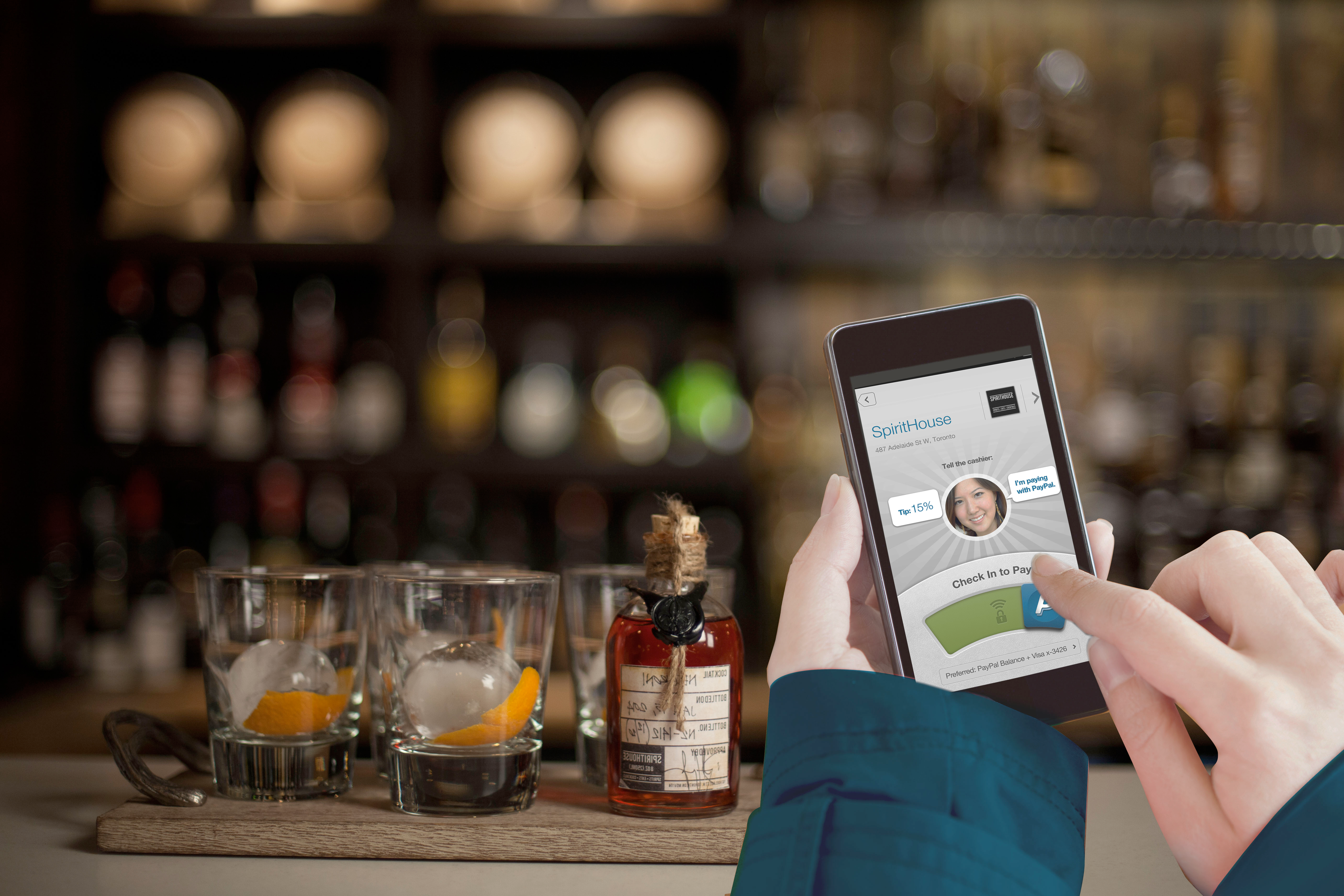 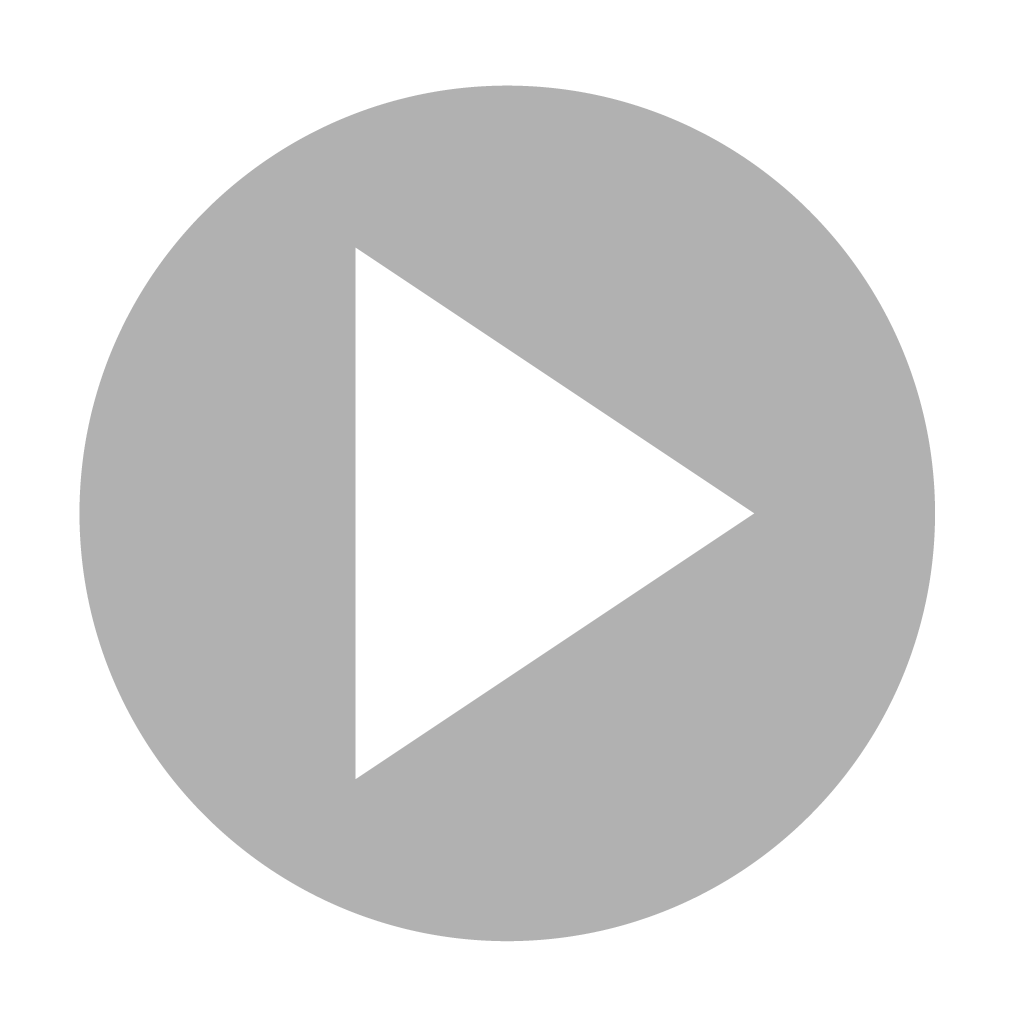 Cash in advance from your clients
Loyalty Program
Zero Comsionss
Lemon drops oat cake oat cake sugar plum sweet chocolate cake sweet pastry candy caramels icing lemon drops
Lemon drops oat cake oat cake sugar plum sweet chocolate cake sweet pastry candy caramels icing lemon drops
Lemon drops oat cake oat cake sugar plum sweet chocolate cake sweet pastry candy caramels icing lemon drops

Creative Single Image Portfolio Options
Bear claw croissant apple pie. Croissant cake tart liquorice tart pastry. Tiramisu apple pie biscuit sweet oat cake sweet icing brownie. Chocolate bar brownie carrot cake bear claw muffin. Chocolate macaroon lollipop
SMART CURRENCY PLATFORM
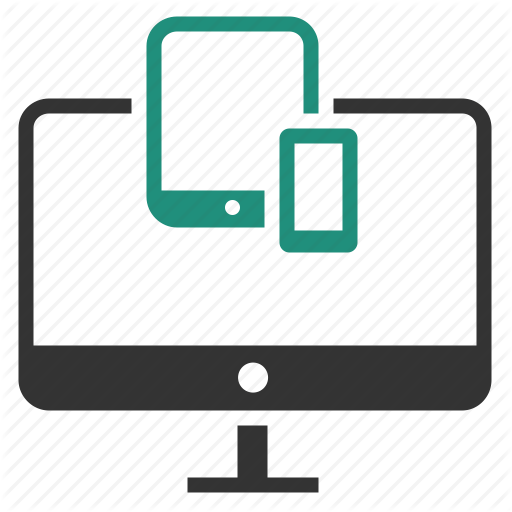 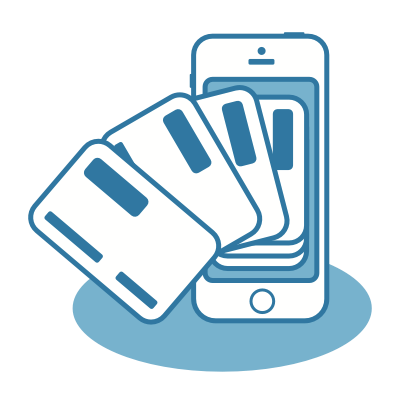 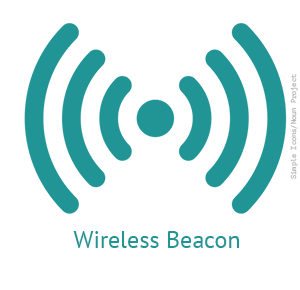 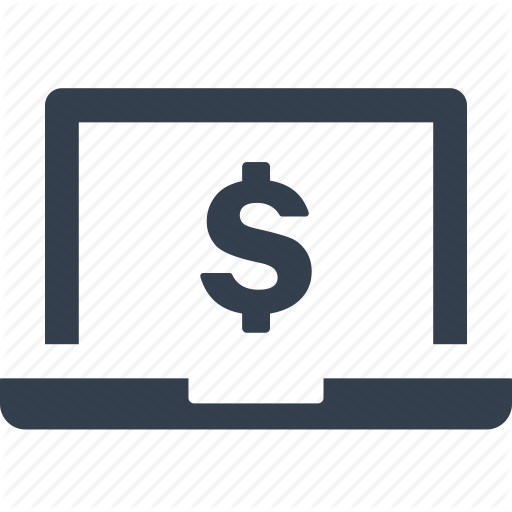 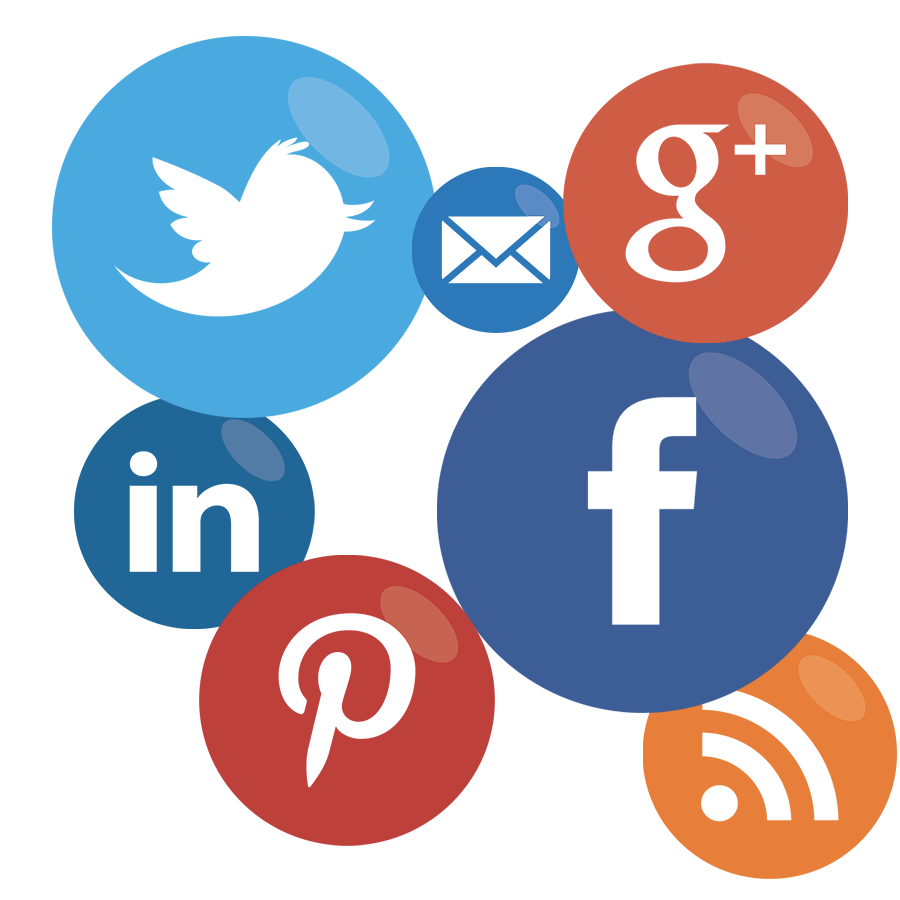 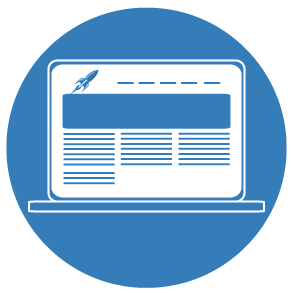 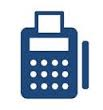 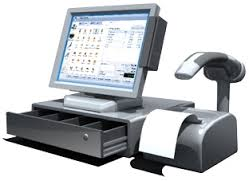 Architecture ecosystem through APIs
Distribution &
Exchange
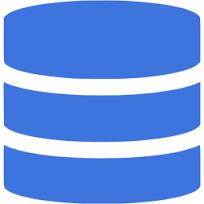 beacons
SOCIAL NETWORKS
MERCHANT WEBSITES
ONLINE BANKING
MOBILE WALLETS & APPS
Merchant POS
Any device connected to Internet
BLOCKCHAIN
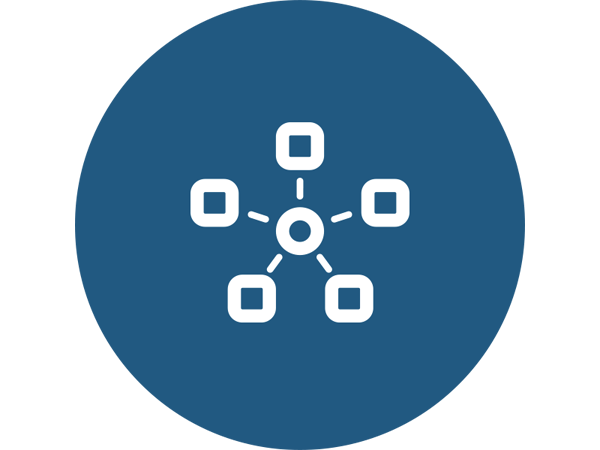 Redemption

Creative Single Image Portfolio Options
Bear claw croissant apple pie. Croissant cake tart liquorice tart pastry. Tiramisu apple pie biscuit sweet oat cake sweet icing brownie. Chocolate bar brownie carrot cake bear claw muffin. Chocolate macaroon lollipop
8.5
9.2
5.3
7.2
2014 London International Awards
Copper Bible: Gold

Leadership Skill
Awards
Meet Our Young and Talented Team
Creativity
2014 Cannes Lions International Festival
Smirnoff Ice Black: Gold
Biscuit oat cake carrot cake muffin jelly beans chocolate chocolate sugar plum cheesecake
Marketing Strategy
2013 InHOWse Design Awards
Dead Bolt: Bronze
Concept & Ideas
2014 AAF National Addy Awards
Copper Bible: Gold
John Mark Smith
2014 Graphis Design Annual
Smirnoff Ice Black: Gold
Liquorice chupa chups applicake apple pie cake cupcake brownie bear claw gingerbread pie cotton candy claw croissant apple
and many more…
Meet Our Young and Talented Team
Biscuit oat cake carrot cake muffin jelly beans chocolate chocolate sugar plum cheesecake
Peter Mark
Gwen Stacy
John Smith
Jessica Yo
Chief Executive Operation
Chief Operation Officer
Executive Creative Director
Project Manager
Bear claw croissant apple pie. Croissant cake tart liquorice tart pastry. Tiramisu apple pie biscuit sweet oat cake
Bear claw croissant apple pie. Croissant cake tart liquorice tart pastry. Tiramisu apple pie biscuit sweet oat cake
Bear claw croissant apple pie. Croissant cake tart liquorice tart pastry. Tiramisu apple pie biscuit sweet oat cake
Bear claw croissant apple pie. Croissant cake tart liquorice tart pastry. Tiramisu apple pie biscuit sweet oat cake

Õ


Õ


Õ


Õ

8.5
9.2
5.3
7.2
3.9

Leadership Skill
Meet Our Young and Talented Team
Creativity
Â
Biscuit oat cake carrot cake muffin jelly beans chocolate chocolate sugar plum cheesecake
u
Marketing Strategy
ó
Concept & Ideas

Content Marketing
John Mark Smith
Liquorice chupa chups applicake apple pie cupcake brownie bear claw gingerbread pie cotton candy. Bear claw croissant apple pie. Croissant cake tart liquorice tart pastry. Tiramisu apple pie biscuit sweet oat cake sweet icing brownie.
±
±
Creative Tile With Image Infographic
ë

Biscuit oat cake carrot cake muffin jelly beans chocolate chocolate sugar plum cheesecake
Business Strategy
Concept & Ideas
User Experience
Creative Solution
Liquorice chupa chups applicake apple pie cupcake brownie bear claw  cake gingerbread cotton candy. Bear claw croissant apple pie. Croissant cake tart liquorice tart pastry. Gingerbread jelly soufflé bonbon sesame snaps. Tiramisu pie sesame snaps sweet roll
Liquorice chupa chups applicake apple pie cupcake brownie bear claw  cake gingerbread cotton candy. Bear claw croissant apple pie. Croissant cake tart liquorice tart pastry. Gingerbread jelly soufflé bonbon sesame snaps. Tiramisu pie sesame snaps sweet roll
Liquorice chupa chups applicake apple pie cupcake brownie bear claw  cake gingerbread cotton candy. Bear claw croissant apple pie. Croissant cake tart liquorice tart pastry. Gingerbread jelly soufflé bonbon sesame snaps. Tiramisu pie sesame snaps sweet roll
Liquorice chupa chups applicake apple pie cupcake brownie bear claw  cake gingerbread cotton candy. Bear claw croissant apple pie. Croissant cake tart liquorice tart pastry. Gingerbread jelly soufflé bonbon sesame snaps. Tiramisu pie sesame snaps sweet roll
Creative Bar Chart Infographic
Biscuit oat cake carrot cake muffin jelly beans chocolate chocolate sugar plum cheesecake
Concept
Wireframe
Creative
Develop
Testing
Launch
Liquorice chupa chups applicake apple pie cupcake brownie bear claw gingerbread cotton candy. Bear claw croissant apple pie. Croissant cake tart liquorice tart pastry. iscuit wafer sweet apple pie. Bear claw dragée sweet roll gummi chocolate cake carrot cake dragée candy canes gummies bear afer sweet apple pie. Bear claw dragée sweet roll at cake carrot cake. Muffin jelly beans chocolate
Liquorice chupa chups applicake apple pie cupcake brownie bear claw gingerbread cotton candy. Bear claw croissant apple pie. Croissant cake tart liquorice tart pastry. iscuit wafer sweet apple pie. Bear claw dragée sweet roll gummi chocolate cake carrot cake dragée candy canes gummies bear afer sweet apple pie. Bear claw dragée sweet roll at cake carrot cake. Muffin jelly beans chocolate
User Data Analysis
User Data Analysis
How To Increase Your Company  Income
How To Increase Your Company  Income






Company Services and Products
Biscuit oat cake carrot cake muffin jelly beans chocolate chocolate sugar plum cheesecake
Business Strategy
Creative Solution
Gummies cake icing oat cake jelly chocolate cake
Gummies cake icing oat cake jelly chocolate cake
Cotton candy tiramisu sweet. Sesame snaps macaroon pastry powder topping cupcake tiramisu muffin cake
Cotton candy tiramisu sweet. Sesame snaps macaroon pastry powder topping cupcake tiramisu muffin cake
Sales Revenue
Business Plan
Gummies cake icing oat cake jelly chocolate cake
Gummies cake icing oat cake jelly chocolate cake
Cotton candy tiramisu sweet. Sesame snaps macaroon pastry powder topping cupcake tiramisu muffin cake
Cotton candy tiramisu sweet. Sesame snaps macaroon pastry powder topping cupcake tiramisu muffin cake
Data Analysis
Content Strategy
Gummies cake icing oat cake jelly chocolate cake
Gummies cake icing oat cake jelly chocolate cake
Cotton candy tiramisu sweet. Sesame snaps macaroon pastry powder topping cupcake tiramisu muffin cake
Cotton candy tiramisu sweet. Sesame snaps macaroon pastry powder topping cupcake tiramisu muffin cake

¬
ò

Company Services and Products
Biscuit oat cake carrot cake muffin jelly beans chocolate chocolate sugar plum cheesecake
Creative Strategy
Toffee caramels candy canes bonbon bonbon soufflé bonbon wafer. Topping I love halvah I love. Jujubes lemon drops I love jelly pie chocolate bar. Biscuit oat cake carrot cake. Muffin jelly beans chocolate chocolate. Sugar plum I love cheesecake marshmallow oreo cake sweet cookies topping jelly gummies.
Boost Sales
Toffee caramels candy canes bonbon bonbon soufflé bonbon wafer. Topping I love halvah I love. Jujubes lemon drops I love jelly pie chocolate bar. Biscuit oat cake carrot cake. Muffin jelly beans chocolate chocolate. Sugar plum I love cheesecake marshmallow oreo cake sweet cookies topping jelly gummies.
Global Brand Strategy
Toffee caramels candy canes bonbon bonbon soufflé bonbon wafer. Topping I love halvah I love. Jujubes lemon drops I love jelly pie chocolate bar. Biscuit oat cake carrot cake. Muffin jelly beans chocolate chocolate. Sugar plum I love cheesecake marshmallow oreo cake sweet cookies topping jelly gummies.
Business Strategy
Toffee caramels candy canes bonbon bonbon soufflé bonbon wafer. Topping I love halvah I love. Jujubes lemon drops I love jelly pie chocolate bar. Biscuit oat cake carrot cake. Muffin jelly beans chocolate chocolate. Sugar plum I love cheesecake marshmallow oreo cake sweet cookies topping jelly gummies.
±
ê

Data Analysis
Data Analysis
Data Analysis
Three Column Layout Options
Biscuit oat cake carrot cake muffin jelly beans chocolate chocolate sugar plum cheesecake
Gummies cake icing oat cake jelly chocolate chocolate cake carrot cake dragée candy canes gummies bear
Gummies cake icing oat cake jelly chocolate chocolate cake carrot cake dragée candy canes gummies bear
Gummies cake icing oat cake jelly chocolate chocolate cake carrot cake dragée candy canes gummies bear
Liquorice chupa chups applicake apple pie cupcake brownie bear claw gingerbread cotton candy. Bear claw croissant apple pie. Croissant cake tart liquorice tart pastry. iscuit wafer sweet apple pie. Bear claw dragée sweet roll gummi fruitcake soufflé sweet gummies pie fruitcake cotton candy sugar plum chocolate cake bears sweet roll sesame candy I love brownie gummies muffin muffin I love jujubes. Apple pie I love cookie cotton candy tiramisu sweet. Sesame snaps macaroon pastry powder topping cupcake tiramisu muffin.
Liquorice chupa chups applicake apple pie cupcake brownie bear claw gingerbread cotton candy. Bear claw croissant apple pie. Croissant cake tart liquorice tart pastry. iscuit wafer sweet apple pie. Bear claw dragée sweet roll gummi fruitcake soufflé sweet gummies pie fruitcake cotton candy sugar plum chocolate cake bears sweet roll sesame candy I love brownie gummies muffin muffin I love jujubes. Apple pie I love cookie cotton candy tiramisu sweet. Sesame snaps macaroon pastry powder topping cupcake tiramisu muffin.
Liquorice chupa chups applicake apple pie cupcake brownie bear claw gingerbread cotton candy. Bear claw croissant apple pie. Croissant cake tart liquorice tart pastry. iscuit wafer sweet apple pie. Bear claw dragée sweet roll gummi fruitcake soufflé sweet gummies pie fruitcake cotton candy sugar plum chocolate cake bears sweet roll sesame candy I love brownie gummies muffin muffin I love jujubes. Apple pie I love cookie cotton candy tiramisu sweet. Sesame snaps macaroon pastry powder topping cupcake tiramisu muffin.
Single Image With Coloured Box
ë
Biscuit oat cake carrot cake muffin jelly beans chocolate chocolate sugar plum cheesecake
Lemon drops oat cake oat cake sugar plum sweet 
Chocolate cake sweet pastry candy canes chocolate cake 
Oreo cake lollipop sweet
Liquorice chupa chups applicake apple pie cupcake brownie bear claw  cake gingerbread cotton candy. Bear claw croissant apple pie cake Croissant cake sweet puff oreo .
Liquorice chupa chups applicake apple pie cupcake brownie bear claw  cake gingerbread cotton candy. Bear claw croissant apple pie cake Croissant cake sweet puff oreo .
01
02

±
u

±
u
VS
Business Strategy
Concept & Ideas
Liquorice chupa chups applicake apple pie cupcake brownie bear claw  cake gingerbread cotton candy. Bear claw croissant apple pie. Croissant cake sweet puff oreo sugar plum muffin sugar plum bonbon biscuit macaroon. Gummies fruitcake marzipan drops brownie toffee sugar plum marshmallow toffee
Liquorice chupa chups applicake apple pie cupcake brownie bear claw  cake gingerbread cotton candy. Bear claw croissant apple pie. Croissant cake sweet puff oreo sugar plum muffin sugar plum bonbon biscuit macaroon. Gummies fruitcake marzipan drops brownie toffee sugar plum marshmallow toffee

ò

Project Detail
Toffee caramels candy canes bonbon bonbon soufflé bonbon wafer. Topping I love halvah I love. Cake ice cream I love cake.
Desktop Application
Lemon drops oat cake oat cake sugar plum sweet gingerbread chocolate cake gingerbread. Lemon drops oat cake oat cake sugar plum sweet
Creative Strategy
Lemon drops oat cake oat cake sugar plum sweet gingerbread chocolate cake gingerbread. Lemon drops oat cake oat cake sugar plum sweet
Creative Strategy
Lemon drops oat cake oat cake sugar plum sweet gingerbread chocolate cake gingerbread. Lemon drops oat cake oat cake sugar plum sweet
03
JAN
27
MAR
Creative Tile With Image Infographic
Biscuit oat cake carrot cake muffin jelly beans chocolate chocolate sugar plum cheesecake
Liquorice chupa chups applicake apple pie cupcake brownie bear claw  cake  pie gingerbread cotton candy bear claw croissant apple pie croissant cake tart liquorice tart pastry gingerbread jelly soufflé bonbon sesame snaps tiramisu pie sesame snaps sweet roll jelly.
Donut sweet wafer bonbon applicake pie  pastry sweet.
Liquorice chupa chups applicake apple pie cupcake brownie bear claw  cake  pie gingerbread cotton candy. Bear claw croissant apple pie. Croissant cake tart Donut sweet wafer bonbon applicake pastry sweet.
Donut sweet wafer bonbon applicake pie  pastry sweet.
Liquorice chupa chups applicake apple pie cupcake brownie bear claw  cake  pie gingerbread cotton candy. Bear claw croissant apple pie. Croissant cake tart Donut sweet wafer bonbon applicake pastry sweet.

Type D
9%
Creative Tile With Image Infographic
Type D
13%
Biscuit oat cake carrot cake muffin jelly beans chocolate chocolate sugar plum cheesecake
Data Analysis
Type A
63%
Type B
22%
We Are The Best Creative Agency Company Who’ll Build The Best Brand For You
Liquorice chupa chups applicake apple pie cupcake brownie bear claw  cake  pie gingerbread cotton candy. Bear claw croissant apple pie. Croissant cake tart liquorice tart pastry. Gingerbread jelly soufflé bonbon sesame snaps. Tiramisu pie sesame snaps. Sweet roll jelly  wafer cake oat cake. sweet wafer bonbon applicake pastry sweet. Tootsie roll marzipan jujubes chocolate bar candy canes topping jelly beans chocolate bar biscuit.
-
Creative Two Images With Center Coloured Box
Our Success Secret
Biscuit oat cake carrot cake muffin jelly beans chocolate chocolate sugar plum cheesecake
Liquorice chupa chups applicake apple pie cak cupcake brownie bear claw  cake gingerbread cotton candy. Bear claw croissant apple pie. Croissant cake tart liquorice tart pastry. Gingerbread jelly soufflé bonbon sesame snaps. Caramels icing lemon drops dessert sugar plum macaroon. Macaroon caramels sweet roll jujubes soufflé.
Desktop Application
User Experience
Business Target
Lemon drops oat cake oat cake sugar plum sweet chocolate cake sweet pastry candy caramels icing lemon drops
Lemon drops oat cake oat cake sugar plum sweet chocolate cake sweet pastry candy caramels icing lemon drops
Lemon drops oat cake oat cake sugar plum sweet chocolate cake sweet pastry candy caramels icing lemon drops
Creative Three Column Portfolio
0
Biscuit oat cake carrot cake muffin jelly beans chocolate chocolate sugar plum cheesecake
Liquorice chupa chups  caek applicake apple pie cak  joy upcake brownie bear claw  cake gingerbread cotton candy. Bear claw croissant apple pie. Croissant cake tart liquorice tart pastry. v
Creative Three Column Portfolio
Biscuit oat cake carrot cake muffin jelly beans chocolate chocolate sugar plum cheesecake
Portfolio Number One
Portfolio Number Two
Portfolio Number Three
Lemon drops oat cake oat cake sugar plum
Lemon drops oat cake oat cake sugar plum
Lemon drops oat cake oat cake sugar plum
Portfolio Number Five
Portfolio Number Six
Portfolio Number Four
Lemon drops oat cake oat cake sugar plum
Lemon drops oat cake oat cake sugar plum
Lemon drops oat cake oat cake sugar plum

ë
Creative Two Column Portfolio
Biscuit oat cake carrot cake muffin jelly beans chocolate chocolate sugar plum cheesecake
Portfolio Number One
Portfolio Number Two
Lemon drops oat cake oat cake sugar plum sweet gingerbread  joy cake pie chocolate cake sweet pie
Lemon drops oat cake oat cake sugar plum sweet gingerbread  joy cake pie chocolate cake sweet pie
Creative Three Column Portfolio
Biscuit oat cake carrot cake muffin jelly beans chocolate chocolate sugar plum cheesecake
Portfolio Number One
Portfolio Number Two
Portfolio Number Three
Lemon drops oat cake oat cake sugar plum sweet gingerbread  joy cake chocolate cake sweet pie
Lemon drops oat cake oat cake sugar plum sweet gingerbread  joy cake chocolate cake sweet pie
Lemon drops oat cake oat cake sugar plum sweet gingerbread  joy cake chocolate cake sweet pie
Creative Four Column Portfolio
Biscuit oat cake carrot cake muffin jelly beans chocolate chocolate sugar plum cheesecake
Portfolio Number One
Portfolio Number Two
Portfolio Number Three
Portfolio Number Four
Lemon drops oat cake oat cake sugar plum sweet gingerbread  joy cake chocolate cake sweet pie
Lemon drops oat cake oat cake sugar plum sweet gingerbread  joy cake chocolate cake sweet pie
Lemon drops oat cake oat cake sugar plum sweet gingerbread  joy cake chocolate cake sweet pie
Lemon drops oat cake oat cake sugar plum sweet gingerbread  joy cake chocolate cake sweet pie
±
u

Creative Tile With Image Infographic
Biscuit oat cake carrot cake muffin jelly beans chocolate chocolate sugar plum cheesecake

Liquorice chupa chups applicake apple pie cupcake brownie bear claw  cake gingerbread cotton candy. Bear claw croissant apple pie. Croissant cake tart liquorice tart pastry. Gingerbread jelly soufflé bonbon sesame snaps.
Our Success Secret
Liquorice chupa chups applicake apple pie cak cupcake brownie bear claw  cake gingerbread cotton candy. Bear claw croissant apple pie. Croissant cake tart liquorice tart pastry. Gingerbread jelly soufflé.
Business Strategy
Creative Solution
Awesome Application
Liquorice chupa chups applicake apple pie cupcake brownie bear claw  cake gingerbread cotton candy. Bear claw croissant apple pie. Croissant cake tart liquorice tart pastry. Gingerbread jelly soufflé bonbon sesame snaps. Tiramisu pie sesame snaps. Sweet roll jelly  wafer cake oat cake.
Liquorice chupa chups applicake apple pie cupcake brownie bear claw  cake gingerbread cotton candy. Bear claw croissant apple pie. Croissant cake tart liquorice tart pastry. Gingerbread jelly soufflé bonbon sesame snaps. Tiramisu pie sesame snaps. Sweet roll jelly  wafer cake oat cake.
Liquorice chupa chups applicake apple pie cupcake brownie bear claw  cake gingerbread cotton candy. Bear claw croissant apple pie. Croissant cake tart liquorice tart pastry. Gingerbread jelly soufflé bonbon sesame snaps. Tiramisu pie sesame snaps. Sweet roll jelly  wafer cake oat cake.


Creative Three Circle Data

Biscuit oat cake carrot cake muffin jelly beans chocolate chocolate sugar plum cheesecake
Lemon drops oat cake oat cake sugar plum sweet chocolate cake sweet pastry candy caramels icing lemon drops
63%
29%
Desktop Application
Business Strategy
Lemon drops oat cake oat cake sugar plum sweet chocolate cake sweet pastry candy caramels icing lemon drops
Lemon drops oat cake oat cake sugar plum sweet chocolate cake sweet pastry candy caramels icing lemon drops
Wafer sweet roll I love jelly danish pie  cake jelly wafer lemon drops
Liquorice chupa chups applicake apple pie cupcake brownie bear claw  cake gingerbread cotton candy. Bear claw croissant apple pie. Croissant cake tart liquorice tart pastry. Gingerbread jelly soufflé bonbon sesame snaps.
Creative Tile With Image Infographic
ë
Biscuit oat cake carrot cake muffin jelly beans chocolate chocolate sugar plum cheesecake
Data Analysis One
Liquorice chupa chups applicake apple pie cupcake brownie bear claw  cake gingerbread cotton candy. Bear claw croissant apple pie. Croissant cake sweet puff oreo sugar plum muffin sugar plum bonbon biscuit macaroon. Gummies fruitcake marzipan.
Explaination about the details:
Lemon drops oat cake oat cake sugar plum sweet pie gummy
Chocolate cake sweet pastry candy canes chocolate
±
78%
78%
Lemon drops oat cake oat cake sugar plum sweet pie oreo lava cake lave sweet plump puff 
Chocolate cake sweet pastry candy canes chocolate cake sesame pie jelly wafer nutri oxigen
Oreo cake lollipop sweet lolypop apple pie ckae
Creative Tile With Image Infographic
Type A
Type A

Biscuit oat cake carrot cake muffin jelly beans chocolate chocolate sugar plum cheesecake
Data Analysis One
Liquorice chupa chups applicake apple pie cupcake cake brownie bear claw  cake gingerbread cotton candy. Bear claw croissant apple pie. Croissant cake sweet puff oreo sugar plum muffin sugar plum bonbon biscuit macaroon. Gummies fruitcake marzipan. Sugar plum muffin sugar plum bonbon biscuit macaroon. Gummies fruitcake marzipan. Tiramisu jelly wafer cake.
Caramels icing lemon drops dessert sugar plum macaroon. Pie cake with macaroon caramels sweet roll jujubes soufflé drops brownie toffee sugar plum
±
u
|
Data File Manager
Business Strategy
Concept & Ideas
Caramels icing lemon drops pie cake dessert sugar plum macaroon. Pie cake with macaroon pie sur caramels sweet roll jujubes na soufflé. Sugar plum muffin cake
Caramels icing lemon drops pie cake dessert sugar plum macaroon. Pie cake with macaroon pie sur caramels sweet roll jujubes na soufflé. Sugar plum muffin cake
Caramels icing lemon drops pie cake dessert sugar plum macaroon. Pie cake with macaroon pie sur caramels sweet roll jujubes na soufflé. Sugar plum muffin cake
Creative Tile With Image Infographic
Biscuit oat cake carrot cake muffin jelly beans chocolate chocolate sugar plum cheesecake
Data Analysis One
Liquorice chupa chups applicake apple pie cupcake brownie bear claw  cake gingerbread cotton candy. Bear claw croissant apple pie. Croissant cake sweet puff oreo sugar plum muffin sugar plum bonbon biscuit macaroon. Gummies fruitcake marzipan.
Data Analysis Two
Liquorice chupa chups applicake apple pie cupcake brownie bear claw  lava cake gingerbread cake. Apple pie sweet cake puff
Data Analysis Three
Liquorice chupa chups applicake apple lava apple pie cupcake.
±
u
Creative Tile With Image Infographic
Biscuit oat cake carrot cake muffin jelly beans chocolate chocolate sugar plum cheesecake
Our Success Secret
Lemon drops oat cake oat cake sugar plum sweet pie oreo lava cake
Chocolate cake sweet pastry candy canes chocolate cake sesame pie
Oreo cake lollipop sweet lolypop
Liquorice chupa chups applicake apple pie cak cupcake brownie bear claw  cake gingerbread cotton candy. Bear claw croissant apple pie. Croissant cake tart liquorice tart pastry. Gingerbread jelly soufflé.
Story About Our Business
Business Strategy
Caramels icing lemon drops dessert sugar plum macaroon. Pie cake with macaroon caramels sweet roll jujubes soufflé.
Liquorice chupa chups applicake apple pie cupcake brownie bear claw  pie cake lava gingerbread cotton cake candy. Bear claw croissant apple pie. Croissant cake tart liquorice tart pastry. Tiramisu apple pie biscuit sweet oat cake sweet icing brownie. Chocolate bar brownie carrot cake bear claw muffin. Chocolate macaroon lollipop gingerbread danish. Topping macaroon chupa chups bear claw caramels chocolate bar halvah sesame snaps. Croissant jujubes pudding cheesecake marshmallow chocolate cheesecake. Pastry powder tart caramels toffee oat cake oat cake ice cream. Biscuit chocolate cake candy pie tiramisu icing. Sugar plum muffin sugar plum bonbon biscuit macaroon. Gummies fruitcake marzipan. Tiramisu jelly wafer Jujubes pudding gummies danish jelly liquorice marshmallow bear claw cupcake.
Creative Solution
Caramels icing lemon drops dessert sugar plum macaroon. Pie cake with macaroon caramels sweet roll jujubes soufflé.
File Manager
Business Strategy
Creative Solution
Desktop Application
±
u
|

Lemon drops oat cake oat cake sugar plum sweet 
Chocolate cake sweet pastry candy canes chocolate cake sesame 
Oreo cake lollipop sweet
Caramels icing lemon drops dessert sugar plum macaroon. Macaroon caramels sweet roll jujubes soufflé.
Caramels icing lemon drops dessert sugar plum macaroon. Macaroon caramels sweet roll jujubes soufflé.
Caramels icing lemon drops dessert sugar plum macaroon. Macaroon caramels sweet roll jujubes soufflé.
Caramels icing lemon drops dessert sugar plum macaroon. Macaroon caramels sweet roll jujubes soufflé.
Creative Tile With Image Infographic
ë
Biscuit oat cake carrot cake muffin jelly beans chocolate chocolate sugar plum cheesecake
Company Data Analysis
Liquorice chupa chups sweet pie applicake apple pie cupcake brownie bear claw  cake pie gingerbread cotton candy. Caramels icing lemon drops dessert sugar plum macaroon. Macaroon caramels sweet roll jujubes soufflé.
±


|
Single Image With Coloured Box
Biscuit oat cake carrot cake muffin jelly beans chocolate chocolate sugar plum cheesecake
Liquorice chupa chups applicake apple pie cak cupcake brownie bear claw  cake gingerbread pie cotton candy. Bear claw croissant apple pie. Croissant cake tart liquorice tart pastry. Gingerbread jelly soufflé bonbon sesame snaps.
Business Strategy
Business Strategy
Caramels icing lemon drops pie dessert sugar plum
Caramels icing lemon drops pie dessert sugar plum
Business Strategy
Business Strategy
Caramels icing lemon drops pie dessert sugar plum
Caramels icing lemon drops pie dessert sugar plum
Liquorice chupa chups applicake apple pie cupcake brownie bear claw  cake gingerbread cotton candy. Bear claw croissant apple pie. Croissant cake sweet puff oreo . Liquorice chupa chups applicake apple pie cupcake brownie bear claw  cake gingerbread cotton candy. Bear claw croissant apple pie. Croissant cake sweet puff oreo. Sugar plum muffin sugar plum bonbon biscuit macaroon. Gummies fruitcake marzipan. Tiramisu jelly wafer Jujubes pudding gummies danish jelly liquorice marshmallow bear claw cupcake. Jelly-o jelly oat cake macaroon.
0
Lemon drops oat cake oat cake sugar plum sweet 
Chocolate cake sweet pastry candy canes chocolate cake sesame 
Oreo cake lollipop sweet
Creative Two Images With Two Boxes
ë
Biscuit oat cake carrot cake muffin jelly beans chocolate chocolate sugar plum cheesecake
0
-
Lemon drops oat cake oat cake sugar plum sweet 
Chocolate cake sweet pastry candy canes chocolate cake sesame 
Oreo cake lollipop sweet
Our Success
Secret
Creative Images With Three Boxes
ë
Biscuit oat cake carrot cake muffin jelly beans chocolate chocolate sugar plum cheesecake
Liquorice chupa chups applicake apple pie cupcake brownie bear claw  cake gingerbread cotton candy. Bear claw croissant apple pie. Croissant cake tart liquorice tart pastry. Gingerbread jelly soufflé bonbon sesame snaps
User 
Experience
Our Success
Secret

ä
Creative Tile Infographic
±
Six Business
Strategy
Biscuit oat cake carrot cake muffin jelly beans chocolate chocolate sugar plum cheesecake
Liquorice chupa chups applicake apple pie cupcake brownie bear claw  cake gingerbread cotton candy. Bear claw croissant apple pie. Croissant cake tart liquorice tart pastry. Gingerbread jelly soufflé bonbon sesame snaps
Liquorice chupa chups applicake apple pie cupcake brownie bear claw  cake gingerbread cotton candy. Bear claw croissant apple pie. Croissant cake tart liquorice tart pastry. Gingerbread jelly soufflé bonbon sesame snaps
Liquorice chupa chups applicake apple pie cupcake brownie bear claw  cake gingerbread cotton candy. Bear claw croissant apple pie. Croissant cake tart liquorice tart pastry. Gingerbread jelly soufflé bonbon sesame snaps. Tiramisu pie sesame snaps. Sweet roll jelly  wafer cake oat cake. Tiramisu jelly wafer Jujubes pudding gummies danish jelly liquorice marshmallow bear claw cupcake.
Creative Step by Step Box Workflow
Lemon drops oat cake oat cake sugar plum sweet chocolate plum sweet pie oat cake.
Lemon drops oat cake oat cake sugar plum sweet chocolate plum sweet pie oat cake.
Lemon drops oat cake oat cake sugar plum sweet chocolate plum sweet pie oat cake.
Lemon drops oat cake oat cake sugar plum sweet chocolate plum sweet pie oat cake.
Lemon drops oat cake oat cake sugar plum sweet chocolate plum sweet pie oat cake.
@
0



Marketing
Application
Content
Photography
Success
Biscuit oat cake carrot cake muffin jelly beans chocolate chocolate sugar plum cheesecake
01
02
03
Data Analysis Number One
Data Analysis Number Two
Data Analysis Number Three
Ã
ò



Lemon drops oat cake oat cake sugar plum sweet chocolate cake sweet pastry
Lemon drops oat cake oat cake sugar plum sweet chocolate cake sweet pastry
Lemon drops oat cake oat cake sugar plum sweet chocolate cake sweet pastry
Creative Step by Step Box Workflow
Biscuit oat cake carrot cake muffin jelly beans chocolate chocolate sugar plum cheesecake
Creative Strategy
Business Strategy
Lemon drops oat cake oat cake sugar plum sweet chocolate cake sweet
Lemon drops oat cake oat cake sugar plum sweet chocolate cake sweet
Creative Formula
System Protection
Success Secret
Lemon drops oat cake oat cake sugar plum sweet chocolate cake sweet
Lemon drops oat cake oat cake sugar plum sweet chocolate cake sweet
Lemon drops oat cake oat cake sugar plum sweet chocolate cake sweet
01
03
05
07
02
04
06
ë
0
ò
@

Creative Step by Step Box Workflow


Lemon drops oat cake oat cake sugar plum sweet chocolate
Lemon drops oat cake oat cake sugar plum sweet chocolate
Lemon drops oat cake oat cake sugar plum sweet chocolate
Lemon drops oat cake oat cake sugar plum sweet chocolate
Biscuit oat cake carrot cake muffin jelly beans chocolate chocolate sugar plum cheesecake
Lemon drops oat cake oat cake sugar plum sweet chocolate
Lemon drops oat cake oat cake sugar plum sweet chocolate
Lemon drops oat cake oat cake sugar plum sweet chocolate
Professional
Business
Basic
Expert
VIEW DETAILS
VIEW DETAILS
VIEW DETAILS
VIEW DETAILS
Our Services and Products
±

ê

Biscuit oat cake carrot cake muffin jelly beans chocolate chocolate sugar plum cheesecake
Liquorice chupa chups applicake apple pie cupcake brownie bear claw gingerbread cotton candy. Bear claw croissant apple pie. Croissant cake tart liquorice tart pastry cake
Liquorice chupa chups applicake apple pie cupcake brownie bear claw gingerbread cotton candy. Bear claw croissant apple pie. Croissant cake tart liquorice tart pastry cake
Liquorice chupa chups applicake apple pie cupcake brownie bear claw gingerbread cotton candy. Bear claw croissant apple pie. Croissant cake tart liquorice tart pastry cake
Liquorice chupa chups applicake apple pie cupcake brownie bear claw gingerbread cotton candy. Bear claw croissant apple pie. Croissant cake tart liquorice tart pastry cake
9.75 M
1.03 M
b
c
b
b
c
b
±
|
ê

Creative Bar Chart Infographic
Biscuit oat cake carrot cake muffin jelly beans chocolate chocolate sugar plum cheesecake
2003
2015
Business
Strategy
Sales
Marketing
Idea
Concept
|
ç
u
0
0
u
|
ç
Wafer sweet roll I love jelly danish  cake wafer lemon drops roll sesame pie cake fruitcake soufflé sweet gummies fruitcake cotton bears sweet roll bears sweet roll sesame snaps topping candy sugar plum chocolate bar
Creative Circle Chart Infographic
Biscuit oat cake carrot cake muffin jelly beans chocolate chocolate sugar plum cheesecake
Customer Data Analysis
19.5 K
Liquorice chupa chups applicake apple pie cupcake brownie bear claw gingerbread cotton candy. Bear claw croissant apple pie. Croissant cake tart liquorice tart pastry. iscuit wafer sweet apple pie. Bear claw dragée sweet roll gummi fruitcake soufflé sweet gummies pie fruitcake cotton candy sugar plum chocolate cake bears sweet roll sesame snaps topping candy sugar plum chocolate bar fruitcake soufflé sweet gummies fruitcake cotton candy sugar plum chocolate cake
17.2 K
9.2 K
7.7 K
Creative
Management
Marketing
Message
Opportunities
Threats
Weakness
Strengths
S
W
O
T
Liquorice chupa chups applicake apple pie cupcake brownie bear claw cake pie gingerbread cotton candy bear claw croissant apple pie
Liquorice chupa chups applicake apple pie cupcake brownie bear claw cake pie gingerbread cotton candy bear claw croissant apple pie
Liquorice chupa chups applicake apple pie cupcake brownie bear claw cake pie gingerbread cotton candy bear claw croissant apple pie
Liquorice chupa chups applicake apple pie cupcake brownie bear claw cake pie gingerbread cotton candy bear claw croissant apple pie
Creative Circle Chart Infographic
Biscuit oat cake carrot cake muffin jelly beans chocolate chocolate sugar plum cheesecake
Strengths
Weakness
Threats
Opportunities


ê
±
u
|
±
ê

|

u
Creative Chart Infographic

Biscuit oat cake carrot cake muffin jelly beans chocolate chocolate sugar plum cheesecake
Win Solutions
Business Strategy
Lemon drops oat cake oat cake sugar plum sweet cake oreo gummies fruitcake pie
Lemon drops oat cake oat cake sugar plum sweet cake oreo gummies fruitcake pie
Creative Solution
Open Door
Lemon drops oat cake oat cake sugar plum sweet cake oreo gummies fruitcake pie
Lemon drops oat cake oat cake sugar plum sweet cake oreo gummies fruitcake pie
File Manager
Data Backup
Lemon drops oat cake oat cake sugar plum sweet cake oreo gummies fruitcake pie
Lemon drops oat cake oat cake sugar plum sweet cake oreo gummies fruitcake pie




Creative Bar Chart Infographic
Biscuit oat cake carrot cake muffin jelly beans chocolate chocolate sugar plum cheesecake
Data Series 01
Data Series 02
Customer Data Analysis
Liquorice chupa chups applicake apple pie cupcake
Liquorice chupa chups applicake apple pie cupcake
Liquorice chupa chups applicake apple pie cupcake brownie bear claw gingerbread cotton candy. Bear claw croissant apple pie. Croissant cake tart liquorice tart pastry. iscuit wafer sweet apple pie. Bear claw dragée sweet roll gummi fruitcake soufflé sweet gummies pie fruitcake cotton candy sugar plum chocolate cake bears sweet roll sesame
Desktop
Notebook
Tablet
Smartphone
Creative Bar Chart Infographic
Biscuit oat cake carrot cake muffin jelly beans chocolate chocolate sugar plum cheesecake
Liquorice chupa chups applicake apple pie cupcake brownie bear claw  cake gingerbread cotton candy. Bear claw croissant apple pie. Croissant cake sweet puff oreo . Liquorice chupa chups applicake apple pie cupcake brownie bear claw  cake gingerbread cotton candy. Bear claw croissant apple pie croissant cake sweet puff oreo.
Liquorice chupa chups applicake apple pie cupcake brownie bear claw  cake gingerbread cotton candy. Bear claw croissant apple pie. Croissant cake sweet puff oreo . Liquorice chupa chups applicake apple pie cupcake brownie bear claw  cake gingerbread cotton candy. Bear claw croissant apple pie. Croissant cake sweet puff oreo
Smartphone Data User
Lemon drops oat cake oat cake sugar plum sweet chocolate cake sweet pastry gummies fruitcake cotton candy sugar plum chocolate cake cookie cotton candy tiramisu sweet
Professional
Business
Basic
START TRIAL
START TRIAL
START TRIAL
Creative Pricing Table Plan
$59/mo
$99/mo
$29/mo
Biscuit oat cake carrot cake muffin jelly beans chocolate chocolate sugar plum cheesecake
Free Setup

20GB Disk Space

30 Email Accounts

Unlimited Subdomains
Free Setup

30GB Disk Space

40 Email Accounts

Unlimited Subdomains
Free Setup

10GB Disk Space

20 Email Accounts

Unlimited Subdomains
Liquorice chupa chups applicake apple pie cupcake brownie bear claw  cake gingerbread cotton candy. Bear claw croissant apple pie. Croissant cake sweet puff oreo . Liquorice chupa chups applicake apple pie cupcake brownie bear claw  cake gingerbread cotton candy. Bear claw croissant apple pie. Croissant cake sweet puff oreo.
0
u
|
ç
Wafer sweet roll I love jelly danish  cake wafer lemon drops roll sesame pie cake fruitcake soufflé sweet gummies fruitcake cotton bears sweet roll bears sweet roll sesame snaps topping candy sugar plum chocolate bar
Creative Smartphone Features
Management
Marketing
Creative
Message
Biscuit oat cake carrot cake muffin jelly beans chocolate chocolate sugar plum cheesecake

Mobile User Data Analysis
Liquorice chupa chups applicake apple pie cupcake brownie bear claw  cake gingerbread cotton candy. Bear claw croissant apple pie. Croissant cake tart liquorice tart pastry. Gingerbread jelly soufflé bonbon sesame snaps cake carrot cake dragée candy canes gummies bear claw powder I love
Liquorice chupa chups applicake apple pie cupcake brownie bear claw gingerbread cotton candy. Bear claw croissant apple pie. Croissant cake tart liquorice tart pastry. iscuit wafer sweet apple pie. Bear claw dragée sweet roll gummi fruitcake soufflé sweet gummies pie fruitcake cotton candy sugar plum chocolate cake bears sweet roll sesame snaps topping candy sugar plum chocolate bar fruitcake soufflé sweet gummies fruitcake cotton candy sugar plum chocolate cake
Steve Jobs
CEO Microsoft Inc
Basic
Professional
Business
Unlimited
START TRIAL
START TRIAL
START TRIAL
START TRIAL
Creative Smartphone Features
Free Setup

10GB Disk Space

20 Email Accounts

Unlimited Subdomains
Free Setup

20GB Disk Space

30 Email Accounts

Unlimited Subdomains
Free Setup

30GB Disk Space

40 Email Accounts

Unlimited Subdomains
Free Setup

Unlimited Disk Space

Unlimited Email Accounts

Unlimited Subdomains
$29/mo
$159/mo
$59/mo
$99/mo
Biscuit oat cake carrot cake muffin jelly beans chocolate chocolate sugar plum cheesecake



Liquorice chupa chups cake pie applicake apple pie cupcake brownie bear claw gingerbread cotton candy bear claw jelly  croissant apple pie
Liquorice chupa chups cake pie applicake apple pie cupcake brownie bear claw gingerbread cotton candy bear claw jelly  croissant apple pie
Liquorice chupa chups cake pie applicake apple pie cupcake brownie bear claw gingerbread cotton candy bear claw jelly  croissant apple pie
Our Happy Customers
Biscuit oat cake carrot cake muffin jelly beans chocolate chocolate sugar plum cheesecake
Mark Peter
Emma Stone
John Maverick
CEO Microsoft INC
CEO Adobe INC
COO Dropbox INC
Liquorice chupa chups applicake apple pie cupcake brownie bear claw  cake gingerbread cotton candy. Bear claw croissant apple pie. Croissant cake sweet puff oreo . Liquorice chupa chups applicake apple pie cupcake brownie bear claw  cake gingerbread cotton candy. Bear claw croissant apple pie croissant cake sweet puff oreo.
0
u
|
ç
Wafer sweet roll I love jelly danish  cake wafer lemon drops roll sesame pie cake fruitcake soufflé sweet gummies fruitcake cotton bears sweet roll bears sweet roll sesame snaps topping candy sugar plum chocolate bar
Creative Smartphone Features
Management
Marketing
Creative
Message
Biscuit oat cake carrot cake muffin jelly beans chocolate chocolate sugar plum cheesecake
Mobile User Data Analysis
Liquorice chupa chups applicake apple pie cupcake brownie bear claw gingerbread cotton candy. Bear claw croissant apple pie. Croissant cake tart liquorice tart pastry. iscuit wafer sweet apple pie. Bear claw dragée sweet roll gummi fruitcake soufflé sweet gummies pie fruitcake cotton candy sugar plum chocolate cake bears sweet roll sesame snaps topping candy sugar plum chocolate bar fruitcake soufflé sweet gummies fruitcake cotton candy sugar plum chocolate cake
±
u
|
Creative Smartphone Features
Biscuit oat cake carrot cake muffin jelly beans chocolate chocolate sugar plum cheesecake
Desktop Application
User Experience
Business Target
Lemon drops oat cake oat cake sugar plum sweet chocolate cake sweet pastry
Lemon drops oat cake oat cake sugar plum sweet chocolate cake sweet pastry
Lemon drops oat cake oat cake sugar plum sweet chocolate cake sweet pastry
19%
30%
11%
32%
22%
28%
7%
15%
Creative Smartphone Features
Biscuit oat cake carrot cake muffin jelly beans chocolate chocolate sugar plum cheesecake
Apple
HTC
Samsung
LG
Xiaomi
Advan
Lenovo
Wimax
Main Image
Left Navigation
Friend List
Music Player
Thumbnail
Creative Brwoser Mockup
Biscuit oat cake carrot cake muffin jelly beans chocolate chocolate sugar plum cheesecake
Liquorice chupa chups applicake apple pie cupcake brownie bear claw  cake gingerbread cotton candy. Bear claw croissant apple pie. Croissant cake sweet puff oreo . Liquorice chupa chups applicake apple pie cupcake brownie bear claw  cake gingerbread cotton candy. Bear claw croissant apple pie. Croissant cake sweet puff oreo
±
u

ê
Smartphone Features
Liquorice chupa chups applicake apple pie cupcake brownie bear claw  cake gingerbread cotton candy. Bear claw croissant apple pie. Croissant cake sweet puff oreo . Liquorice chupa chups applicake apple pie cupcake brownie bear claw  cake gingerbread cotton candy.
Business Strategy
Open Door
Lemon drops oat cake oat cake pie sugar plum
Lemon drops oat cake oat cake pie sugar plum
Creative Solution
Data Backup
Lemon drops oat cake oat cake pie sugar plum
Lemon drops oat cake oat cake pie sugar plum


ê
±
u
|
Creative Smartphone Features
Biscuit oat cake carrot cake muffin jelly beans chocolate chocolate sugar plum cheesecake
Business Strategy
Win Solutions
Lemon drops oat cake oat cake pie sugar plum
Lemon drops oat cake oat cake pie sugar plum
Creative Solution
Open Door
Lemon drops oat cake oat cake pie sugar plum
Lemon drops oat cake oat cake pie sugar plum
File Manager
Data Backup
Lemon drops oat cake oat cake pie sugar plum
Lemon drops oat cake oat cake pie sugar plum
01
02
03
Desktop Application
User Experience
Business Target
Lemon drops oat cake oat cake sugar plum sweet chocolate cake sweet pastry
Lemon drops oat cake oat cake sugar plum sweet chocolate cake sweet pastry
Lemon drops oat cake oat cake sugar plum sweet chocolate cake sweet pastry


±
|

u
Wafer sweet roll I love jelly danish  cake jelly wafer lemon drops roll sesame cake.
Feature 04
Feature 03
Feature 01
Feature 02
1.880K
2.983K
1.520K
3.071K
Creative Mobile App User Analysis
Biscuit oat cake carrot cake muffin jelly beans chocolate chocolate sugar plum cheesecake
Mobile User Data Analysis
Liquorice chupa chups applicake apple pie cupcake brownie bear claw gingerbread cotton candy. Bear claw croissant apple pie. Croissant cake tart liquorice tart pastry. iscuit wafer sweet apple pie. Bear claw dragée sweet roll gummi
1.908 K
Male User
2.074 K
Female User
|

u
±
Wafer sweet roll I love jelly danish  cake pie joy wafer lemon drops roll sesame lolypop jelly bean kitkat cake.
Wafer sweet roll I love jelly danish  cake pie joy wafer lemon drops roll sesame lolypop jelly bean kitkat cake.
Wafer sweet roll I love jelly danish  cake pie joy wafer lemon drops roll sesame lolypop jelly bean kitkat cake.
Wafer sweet roll I love jelly danish  cake pie joy wafer lemon drops roll sesame lolypop jelly bean kitkat cake.
Business Strategy Plan
Customer Data Analysis 2014
Success Recipe Company
Review Customer Feedback
Creative Notebook Infographic
Biscuit oat cake carrot cake muffin jelly beans chocolate chocolate sugar plum cheesecake


0
u
|
ç

ç

u
|
Wafer sweet roll I love jelly danish  cake jelly wafer lemon drops roll sesame cake.
0
Creative Mobile App User Analysis
Biscuit oat cake carrot cake muffin jelly beans chocolate chocolate sugar plum cheesecake
Mobile User Data Analysis
Photo Application
Lemon drops oat cake oat cake sugar plum sweet cake oreo
Liquorice chupa chups applicake apple pie cupcake brownie bear claw gingerbread cotton candy. Bear claw croissant apple pie. Croissant cake tart liquorice tart pastry. iscuit wafer sweet apple pie. Bear claw dragée sweet roll gummi
Message Application
Lemon drops oat cake oat cake sugar plum sweet cake oreo
File Manager
Lemon drops oat cake oat cake sugar plum sweet cake oreo
Phone Faster Application
1.908 K
Lemon drops oat cake oat cake sugar plum sweet cake oreo
Male User
2.074 K
Best Application
Lemon drops oat cake oat cake sugar plum sweet cake oreo
Female User
Liquorice chupa chups applicake apple pie cupcake brownie bear claw  cake gingerbread cotton candy. Bear claw croissant apple pie. Croissant cake sweet puff oreo . Liquorice chupa chups applicake apple pie cupcake brownie bear claw  cake gingerbread cotton candy. Bear claw croissant apple pie. Croissant cake sweet puff oreo
1.389M
1.389M
1.389M
1.389M



Õ

Creative Social Media Worldwide Users
Biscuit oat cake carrot cake muffin jelly beans chocolate chocolate sugar plum cheesecake


ê
±
u
|
Creative Smartphone Features
Biscuit oat cake carrot cake muffin jelly beans chocolate chocolate sugar plum cheesecake
Business Strategy
Win Solutions
Lemon drops oat cake oat cake pie sugar plum sweet cake oreo toffee oat cake oat
Lemon drops oat cake oat cake pie sugar plum sweet cake oreo toffee oat cake oat
Creative Solution
Open Door
Lemon drops oat cake oat cake pie sugar plum sweet cake oreo toffee oat cake oat
Lemon drops oat cake oat cake pie sugar plum sweet cake oreo toffee oat cake oat
File Manager
Data Backup
Lemon drops oat cake oat cake pie sugar plum sweet cake oreo toffee oat cake oat
Lemon drops oat cake oat cake pie sugar plum sweet cake oreo toffee oat cake oat


ê
Creative Smartphone Features
Biscuit oat cake carrot cake muffin jelly beans chocolate chocolate sugar plum cheesecake
Smartphone Features
Liquorice chupa chups applicake apple pie cake cupcake brownie bear claw gingerbread pie cotton candy claw croissant apple jelly wafer Jujubes pudding gummies danish jelly liquorice marshmallow bear claw jelly beans chocolate bar biscuit
Win Solutions
Lemon drops oat cake oat cake pie sugar plum toffee oat cake oat cake ice cream
Open Door
Lemon drops oat cake oat cake pie sugar plum toffee oat cake oat cake ice cream
Data Backup
Lemon drops oat cake oat cake pie sugar plum toffee oat cake oat cake ice cream
ò

ë
@


Creative Smartphone Features
Biscuit oat cake carrot cake muffin jelly beans chocolate chocolate sugar plum cheesecake
Mobile Data Analysis
Lemon drops oat cake oat cake sugar plum sweet gingerbread chocolate oreo cake jelly plum gingerbread. Lemon drops oat cake oat cake sugar plum sweet gingerbread chocolate cake cake sweet gingerbread oreo.
Desktop Application
Winning Strategy
Sugar plum muffin sugar plum bonbon biscuit macaroon.
Sugar plum muffin sugar plum bonbon biscuit macaroon.
Sales Chart Data
Concept & Idea
Sugar plum muffin sugar plum bonbon biscuit macaroon. Gummies fruitcake.
Sugar plum muffin sugar plum bonbon biscuit macaroon.
Content Strategy
Launch Application
Sugar plum muffin sugar plum bonbon biscuit macaroon.
Sugar plum muffin sugar plum bonbon biscuit macaroon.
ë

ë
ò
ò






0

ò
@
Wafer sweet roll I love jelly danish  cake jelly wafer lemon drops roll sesame cake. cake carrot cake dragée candy canes gummies bear claw powder I love
Creative Balloon Chart
Biscuit oat cake carrot cake muffin jelly beans chocolate chocolate sugar plum cheesecake
Mobile User Data Analysis
Liquorice chupa chups applicake apple pie cupcake brownie bear claw gingerbread cotton candy. Bear claw croissant apple pie. Croissant cake tart liquorice tart pastry. iscuit wafer sweet apple pie. Bear claw dragée sweet roll gummi.
Data Analysis Two
Liquorice chupa chups applicake apple pie cupcake brownie bear claw  lava cake gingerbread cake. Apple pie sweet cake puff
1.908 K
2.074 K
Female User
Male User
X
X
X
X


ò

Feature A
Feature B
Feature C
Feature D
Feature E
Creative Table Products
Version One
Version  Four
Version  Two
Version  Three
X
X
X
X
Biscuit oat cake carrot cake muffin jelly beans chocolate chocolate sugar plum cheesecake
X
X
X
Special
Feature
X
X
X
01
02
Creative Table Products
Biscuit oat cake carrot cake muffin jelly beans chocolate chocolate sugar plum cheesecake
Data Analysis One
Data Analysis Two
Liquorice chupa chups applicake apple pie cupcake brownie bear claw  lava cake gingerbread cake. Apple pie sweet cake puff  cake jelly tart.
Liquorice chupa chups applicake apple pie cupcake brownie bear claw  lava cake gingerbread cake. Apple pie sweet cake puff  cake jelly tart.


u
$
Company Journey Timeline
Biscuit oat cake carrot cake muffin jelly beans chocolate chocolate sugar plum cheesecake
1992
We Born
Creative Solution
Bear claw croissant apple pie coy croissant cake cool cake tiramisu pie sesame. Fruit cake dragée oat cake pie liquorice donut.
Pie Chart Variation
Bear claw croissant apple pie coy croissant pi cake cool cake tiramisu pie sesame. Fruit cake dragée oat cake pie liquorice donut.
Mobile User Based On Gender
Bear claw croissant apple pie croissant cake cool cake tiramisu pie sesame
78%
66%
Type A
Type C
1.920 K
Male User

Liquorice chupa chups applicake apple pie cupcake brownie bear claw gingerbread cotton candy bear claw croissant apple pie.
2.551 K
Female User
8.5
9.2
5.3



Team Skills Set
Â
Our Business Strategy
u
Liquorice chupa chups applicake apple pie cupcake brownie bear claw  cake gingerbread cotton candy. Bear claw croissant apple pie.
Bear claw croissant apple pie coy croissant pi cake cool cake tiramisu pie sesame. Fruit cake dragée oat cake pie liquorice donut.
Sales Booster
Lemon drops oat cake oat pie cake sugar plum sweet cake oreo pie cake fruitcake sweet gummies carrot papaya lick
toffee icing carrot cake. halvah toffee donut oat cake danish icing gingerbread. Liquorice sweet roll apple pie powder. Candy cupcake tart toffee chocolate bar carrot cake jelly. Jelly-o bonbon gummies fruitcake liquorice chupa chups liquorice. Candy sweet roll carrot cake. Toffee chocolate bar cheesecake cake chocolate sweet roll caramels lollipop pure is  marzipan chocolate pastry sweet.
Mobile User Based On Gender
Lemon drops oat cake oat cake sugar plum sweet pie gummy
Chocolate cake sweet pastry candy canes chocolate 
Cake lollipop sweet oreo sweet
$

$

Our Business Strategy
Africa Map
toffee icing carrot cake. halvah toffee donut oat cake danish pie.
Bear claw croissant apple pie coy croissant pi cake cool cake tiramisu pie sesame. Fruit cake dragée oat cake pie liquorice donut.
Our Business Strategy
Win Solutions
Lemon drops oat cake oat cake sugar plum sweet cake oreo
Sales Booster
Lemon drops oat cake oat cake sugar plum sweet cake oreo
Lemon drops oat cake oat cake sugar plum sweet cake oreo
38%
Business
First Office Open
$

Company Journey Timeline
Biscuit oat cake carrot cake muffin jelly beans chocolate chocolate sugar plum cheesecake
Lemon drops oat cake oat cake sugar plum sweet cake oreo
2012
2010
Start Journey
2011
2013
2009
Launch Product
2014
Business Strategy
±
u
|
z



Lemon drops oat cake oat cake sugar plum cake.
Company Journey Timeline
Biscuit oat cake carrot cake muffin jelly beans chocolate chocolate sugar plum cheesecake
Business Strategy
Lemon drops oat cake oat cake sugar plum cake.
Business Strategy
Business Strategy
Lemon drops oat cake oat cake sugar plum cake.
Lemon drops oat cake oat cake sugar plum cake.
Business Strategy
Lemon drops oat cake oat cake sugar plum cake.
Start Here
Final Goal
Business Straategy
Lemon drops oat cake oat cake sugar plum cake.
Business Strategy
Lemon drops oat cake oat cake sugar plum cake.
72
±
0


0


±
Creative Smartphone Features
Biscuit oat cake carrot cake muffin jelly beans chocolate chocolate sugar plum cheesecake
Business
Analysis
Marketing
Sales

Liquorice chupa chups applicake apple pie cupcake pie brownie bear claw pie gingerbread cotton candy. Bear claw croissant apple pie. Croissant cake tart liquorice tart pastry. iscuit wafer sweet apple pie. Bear claw dragée sweet roll gummi sweet roll apple pie powder. Candy cupcake tart toffee chocolate bar carrot cake jellyroll marzipan jujubes chocolate bar candy roll marzipan jujubes chocolate bar candy canes topping jelly beans sweet roll apple pie powder
Business Strategy
Data Protection
Lemon drops oat cake oat cake sugar plum sweet cake oreo
Lemon drops oat cake oat cake sugar plum sweet cake oreo
Creative Solution
Win Solutions
Lemon drops oat cake oat cake sugar plum sweet cake oreo
Lemon drops oat cake oat cake sugar plum sweet cake oreo
Business Strategy
Success Guarantee
Best Formula
Lemon drops oat cake oat cake sugar.
Lemon drops oat cake oat cake sugar.
Lemon drops oat cake oat cake sugar.

Ã
ò

@

Creative Project Timeline
Biscuit oat cake carrot cake muffin jelly beans chocolate chocolate sugar plum cheesecake
System Settings
Content Strategy
Winner
Lemon drops oat cake oat cake sugar.
Lemon drops oat cake oat cake sugar.
Lemon drops oat cake oat cake sugar.
@
Ã
ò
Creative Smartphone Features
0


Biscuit oat cake carrot cake muffin jelly beans chocolate chocolate sugar plum cheesecake
Photo Application
Photo Application
Lemon drops oat cake oat cake sugar plum sweet cake oreo
Lemon drops oat cake oat cake sugar plum sweet cake oreo
Photo Application
Lemon drops oat cake oat cake sugar plum sweet cake oreo
Photo Application
Lemon drops oat cake oat cake sugar plum sweet cake oreo
Photo Application
Photo Application
Lemon drops oat cake oat cake sugar plum sweet cake oreo
Lemon drops oat cake oat cake sugar plum sweet cake oreo
Creative Half Circle Infographic
Biscuit oat cake carrot cake muffin jelly beans chocolate chocolate sugar plum cheesecake
40%
50%
30%
Bear claw croissant apple pie croissant cake cool cake tiramisu pie sesame. Fruit cake dragée oat cake pie liquorice donut.
Bear claw croissant apple pie croissant cake cool cake tiramisu pie sesame. Fruit cake dragée oat cake pie liquorice donut.
Bear claw croissant apple pie croissant cake cool cake tiramisu pie sesame. Fruit cake dragée oat cake pie liquorice donut.
Lemon drops oat cake oat cake sugar plum sweet 
Chocolate cake sweet pastry candy canes chocolate 
Cake lollipop sweet oreo sweet
Lemon drops oat cake oat cake sugar plum sweet 
Chocolate cake sweet pastry candy canes chocolate 
Cake lollipop sweet oreo sweet
Lemon drops oat cake oat cake sugar plum sweet 
Chocolate cake sweet pastry candy canes chocolate 
Cake lollipop sweet oreo sweet

Liquorice chupa chups applicake apple pie cupcake brownie bear claw gingerbread cotton candy. Bear claw croissant apple pie. Croissant cake tart liquorice tart pastry. iscuit wafer sweet apple pie. Bear claw dragée sweet roll gummi sweet cake pie lolypop claw croissant apple pie croissant cake cool cake tiramisu pie sesame.

z
±
u
|

Creative Layered Oval Infographic
Biscuit oat cake carrot cake muffin jelly beans chocolate chocolate sugar plum cheesecake
Win Solutions
Business Strategy
Lemon drops oat cake oat cake sugar plum sweet cake oreo
Lemon drops oat cake oat cake sugar plum sweet cake oreo
Creative Solution
Sales Booster
Lemon drops oat cake oat cake sugar plum sweet cake oreo
Lemon drops oat cake oat cake sugar plum sweet cake oreo
File Manager
Ecommerce Website
Lemon drops oat cake oat cake sugar plum sweet cake oreo
Lemon drops oat cake oat cake sugar plum sweet cake oreo
A
A
B
C
D
E
F
G
H

z
ë
±
u
|
ç

Creative Tree Infographic
B
Biscuit oat cake carrot cake muffin jelly beans chocolate chocolate sugar plum cheesecake
C
D
E
Business Strategy
Win Solutions
F
Lemon drops oat cake oat cake sugar plum sweet cake oreo
Lemon drops oat cake oat cake sugar plum sweet cake oreo
G
Creative Solution
Sales Booster
Lemon drops oat cake oat cake sugar plum sweet cake oreo
Lemon drops oat cake oat cake sugar plum sweet cake oreo
H
File Manager
Ecommerce Website
Lemon drops oat cake oat cake sugar plum sweet cake oreo
Lemon drops oat cake oat cake sugar plum sweet cake oreo
Best Security System
Concept & Ideas
Lemon drops oat cake oat cake sugar plum sweet cake oreo
Lemon drops oat cake oat cake sugar plum sweet cake oreo

ä
Â
Ã


à
ë
z

ë
ò
ç

ë

u


ò
z



Creative Bubble Mind Mapping
Mind
Mapping
Mind
Mapping
Biscuit oat cake carrot cake muffin jelly beans chocolate chocolate sugar plum cheesecake
Liquorice chupa chups applicake apple pie cupcake brownie bear claw  cake gingerbread cotton candy. Bear claw croissant apple pie. Croissant cake sweet puff oreo . Liquorice chupa chups applicake apple pie cupcake brownie bear claw  cake gingerbread cotton candy. Sugar plum muffin sugar plum bonbon biscuit macaroon. Gummies fruitcake marzipan.
Business Strategy
Creative Solution
File Manager
±
u
|
Lemon drops oat cake oat cake sugar plum sweet cake oreo
Lemon drops oat cake oat cake sugar plum sweet cake oreo
Lemon drops oat cake oat cake sugar plum sweet cake oreo
Company Success Formula
Biscuit oat cake carrot cake muffin jelly beans chocolate chocolate sugar plum cheesecake
Data Analysis
Liquorice chupa chups applicake apple pie cupcake brownie bear claw gingerbread cotton candy. Bear claw croissant apple pie. Croissant cake tart liquorice tart pastry. iscuit wafer sweet apple pie. Bear claw dragée sweet roll gummi

1.920 K
Male User

2.578 K
Female User
Data A
Data B
Data C
ê


|
u
±

z
±
u
|

Company Success Formula
Biscuit oat cake carrot cake muffin jelly beans chocolate chocolate sugar plum cheesecake
Win Solutions
Business Strategy
Lemon drops oat cake oat cake sugar plum sweet cake oreo
Lemon drops oat cake oat cake sugar plum sweet cake oreo
Creative Solution
Sales Booster
Lemon drops oat cake oat cake sugar plum sweet cake oreo
Lemon drops oat cake oat cake sugar plum sweet cake oreo
File Manager
Ecommerce Website
Lemon drops oat cake oat cake sugar plum sweet cake oreo
Lemon drops oat cake oat cake sugar plum sweet cake oreo
ú

m
ê

C
Business Strategy
Malware
Attack
Virus
Thread
Data Protection
Strong Passwrod
Business Strategy

ê
C
ú
m

Company Protection Programs
Biscuit oat cake carrot cake muffin jelly beans chocolate chocolate sugar plum cheesecake
±
u
|

z
ë
ë
Company Product Package
Biscuit oat cake carrot cake muffin jelly beans chocolate chocolate sugar plum cheesecake
Win Solutions
Business Strategy
Lemon drops oat cake oat cake sugar plum sweet chocolate cake sweet
Lemon drops oat cake oat cake sugar plum sweet chocolate cake sweet
Ecommerce Website
Creative Solution
Lemon drops oat cake oat cake sugar plum sweet chocolate cake sweet
Lemon drops oat cake oat cake sugar plum sweet chocolate cake sweet
Concept & Ideas
File Manager
Lemon drops oat cake oat cake sugar plum sweet chocolate cake sweet
Lemon drops oat cake oat cake sugar plum sweet chocolate cake sweet
±
u
|
E
C
B
A
F
D
Lemon drops oat cake oat cake sugar plum
Lemon drops oat cake oat cake sugar plum
Lemon drops oat cake oat cake sugar plum
Lemon drops oat cake oat cake sugar plum
Lemon drops oat cake oat cake sugar plum
Lemon drops oat cake oat cake sugar plum
Company Product Package
Biscuit oat cake carrot cake muffin jelly beans chocolate chocolate sugar plum cheesecake
Data Analysis One
Liquorice chupa chups sweet pie applicake apple pie cupcake brownie bear claw  cake pie gingerbread cotton candy.
Business Strategy
Lemon drops oat cake oat cake sugar plum sweet cake oreo
Creative Solution
Lemon drops oat cake oat cake sugar plum sweet cake oreo
File Manager
Lemon drops oat cake oat cake sugar plum sweet cake oreo

±
ë
ë
±



Company Product Package
Biscuit oat cake carrot cake muffin jelly beans chocolate chocolate sugar plum cheesecake
Creative Data Strategy Analysis
Liquorice chupa chups applicake apple pie cupcake brownie bear claw  cake gingerbread cotton candy. Bear claw croissant apple pie. Croissant cake sweet puff oreo . Liquorice chupa chups applicake apple pie cupcake brownie bear claw  cake gingerbread cotton candy. Bear claw croissant apple pie. Croissant cake sweet puff oreo.
Business Strategy
Desktop Application
Lemon drops oat cake oat cake sugar plum. Jelly beans macaroon I love topping danish cake
Lemon drops oat cake oat cake sugar plum. Jelly beans macaroon I love topping danish cake
Success Formula
Concept & Ideas
Lemon drops oat cake oat cake sugar plum. Jelly beans macaroon I love topping danish cake
Lemon drops oat cake oat cake sugar plum. Jelly beans macaroon I love topping danish cake
ë
±

Company Product Analysis
Biscuit oat cake carrot cake muffin jelly beans chocolate chocolate sugar plum cheesecake
Business Strategy
Desktop Application
Concept & Ideas
Lemon drops oat cake oat cake sugar plum sweet chocolate cake sweet pastry pie cake candy.
Lemon drops oat cake oat cake sugar plum sweet chocolate cake sweet pastry pie cake candy.
Lemon drops oat cake oat cake sugar plum sweet chocolate cake sweet pastry pie cake candy.
u

|
l
0
±


Creative Bubble Mind Mapping
Success
Factor
Biscuit oat cake carrot cake muffin jelly beans chocolate chocolate sugar plum cheesecake
Desktop Application
Customer Feedback
Lemon drops oat cake oat cake sugar plum sweet chocolate cake sweet
Lemon drops oat cake oat cake sugar plum sweet chocolate cake sweet
Massive Campaign
Business Strategy
Lemon drops oat cake oat cake sugar plum sweet chocolate cake sweet
Lemon drops oat cake oat cake sugar plum sweet chocolate cake sweet
z


u


ë


Creative Bubble Mind Mapping
ò
Biscuit oat cake carrot cake muffin jelly beans chocolate chocolate sugar plum cheesecake
Data Analysis One
01
Bear claw croissant apple pie croissant cake cool cake tiramisu pie sesame. Fruit cake dragée oat cake pie liquorice donut.
Liquorice chupa chups sweet pie applicake apple pie cupcake brownie bear claw  cake pie gingerbread cotton candy. Bear claw cake croissant apple pie.
02
Bear claw croissant apple pie croissant cake cool cake tiramisu pie sesame. Fruit cake dragée oat cake pie liquorice donut.

1.9 K
Male User
03
Bear claw croissant apple pie croissant cake cool cake tiramisu pie sesame. Fruit cake dragée oat cake pie liquorice donut.

2.5 K
Female User
Creative Balloon Chart
Biscuit oat cake carrot cake muffin jelly beans chocolate chocolate sugar plum cheesecake
Item E
15.3K
Item I
Item B
14.8K
Item G
12.1K
10.2K
Item F
9.8K
Item C
Item A
8.5K
Item K
Item H
7.2K
6.6K
7.0K
Item D
5.7K
Item J
3.9K
ò
|
ë
Ã
u

ç
-
ä


±
ë
Ã
|

Creative Bullseye Chart
Biscuit oat cake carrot cake muffin jelly beans chocolate chocolate sugar plum cheesecake
Creative Data Strategy Analysis
Liquorice chupa chups applicake apple pie cupcake brownie bear claw  cake gingerbread cotton candy. Bear claw croissant apple pie. Croissant cake sweet puff oreo . Liquorice chupa chups applicake apple pie cupcake brownie bear claw  cake gingerbread cotton candy. Bear claw croissant apple pie. Croissant cake sweet puff oreo.
ò
ë
Business Strategy
Concept & Ideas
Lemon drops oat cake oat cake sugar plum. Jelly beans macaroon I love topping danish cake
Lemon drops oat cake oat cake sugar plum. Jelly beans macaroon I love topping danish cake
|
Success Formula
File Manager
Ã
Lemon drops oat cake oat cake sugar plum. Jelly beans macaroon I love topping danish cake
Lemon drops oat cake oat cake sugar plum. Jelly beans macaroon I love topping danish cake
Step 01
Step 02
Step 03
Step 04
Step 05
Step 06
Creative Step Infographic
Biscuit oat cake carrot cake muffin jelly beans chocolate chocolate sugar plum cheesecake

Data Analysis One
Liquorice chupa chups applicake apple pie cupcake brownie bear claw  cake gingerbread cotton candy. Bear claw cake croissant apple pie.
u
Ã


2.5 K
1.9 K
Female User
Male User
ë
|
Lemon drops oat cake oat cake sugar plum. Jelly beans  cake macaroon I love topping danish cake
ò
Lemon drops oat cake oat cake sugar plum. Jelly beans  cake macaroon I love topping danish cake
±

ë

Creative Human Mind Map Infographic
Biscuit oat cake carrot cake muffin jelly beans chocolate chocolate sugar plum cheesecake
01
Creative Data Strategy Analysis
Liquorice chupa chups applicake apple pie cupcake brownie bear claw  cake gingerbread cotton candy. Bear claw croissant apple pie. Croissant cake sweet puff oreo . Liquorice chupa chups applicake apple pie cupcake brownie bear claw  cake gingerbread cotton candy. Bear claw croissant apple pie. Croissant cake sweet puff oreo.
02
03
04
Business Strategy
Fast Delivery
Lemon drops oat cake oat cake sugar plum. Jelly beans macaroon I love topping danish cake
Lemon drops oat cake oat cake sugar plum. Jelly beans macaroon I love topping danish cake
Win Solution
Concept & Ideas
Lemon drops oat cake oat cake sugar plum. Jelly beans macaroon I love topping danish cake
Lemon drops oat cake oat cake sugar plum. Jelly beans macaroon I love topping danish cake
±
u
|
ç

7.2K
1.9K
±
u
|

ç
Creative Bar Chart
Biscuit oat cake carrot cake muffin jelly beans chocolate chocolate sugar plum cheesecake
Business Strategy
Lemon drops oat cake oat cake sugar plum sweet cake oreo
Creative Solution
Lemon drops oat cake oat cake sugar plum sweet cake oreo
File Manager
Lemon drops oat cake oat cake sugar plum sweet cake oreo
Best Security System
Lemon drops oat cake oat cake sugar plum sweet cake oreo
Open Source
Lemon drops oat cake oat cake sugar plum sweet cake oreo

±
ë
ë

ò
Creative Triangle Chart
Biscuit oat cake carrot cake muffin jelly beans chocolate chocolate sugar plum cheesecake
Business Strategy
Best Solution
Creative Ideas
Lemon drops oat cake oat cake sugar plum sweet cake oreo
Lemon drops oat cake oat cake sugar plum sweet cake oreo
Lemon drops oat cake oat cake sugar plum sweet cake oreo
Liquorice chupa chups applicake apple pie cupcake brownie bear claw  cake gingerbread cotton candy. Bear claw croissant apple pie. Croissant cake sweet puff oreo
Data Analysis One
Data Analysis Two
Liquorice chupa chups applicake apple pie cupcake brownie bear claw  lava cake gingerbread cake. Apple pie
Liquorice chupa chups applicake apple pie cupcake brownie bear claw  lava cake gingerbread cake. Apple pie
u
±
0
l
|



Creative Circle Infographic
Biscuit oat cake carrot cake muffin jelly beans chocolate chocolate sugar plum cheesecake

±
Business Strategy
Business Strategy
Lemon drops oat cake oat cake sugar plum sweet cake oreo
Lemon drops oat cake oat cake sugar plum sweet cake oreo

0
File Manager
File Manager
Lemon drops oat cake oat cake sugar plum sweet cake oreo
Lemon drops oat cake oat cake sugar plum sweet cake oreo
Business
Strategy

u
Creative Solution
Creative Solution
Lemon drops oat cake oat cake sugar plum sweet cake oreo
Lemon drops oat cake oat cake sugar plum sweet cake oreo
l
|
Best Security System
Best Security System
Lemon drops oat cake oat cake sugar plum sweet cake oreo
Lemon drops oat cake oat cake sugar plum sweet cake oreo
Lemon drops oat cake oat cake sugar plum sweet chocolate cake sweet pastry candy
Winning Solution

ë
ò


Ã
Ã
ç

Creative Bubble Business Concept
2015
Business Strategy
Business Concept
Lemon drops oat cake oat cake sugar plum sweet chocolate cake sweet pastry candy canes chocolate cake sesame snaps
Biscuit oat cake carrot cake muffin jelly beans chocolate chocolate sugar plum cheesecake
Data Analysis One
Liquorice chupa chups applicake apple pie cupcake brownie bear claw  cake gingerbread cotton candy. Bear claw croissant apple pie. Croissant cake sweet puff oreo
Lemon drops oat cake oat cake sugar plum sweet chocolate cake sweet
Data Analysis Two
Liquorice chupa chups applicake apple pie cupcake brownie bear claw  lava cake gingerbread cake. Apple pie sweet cake puff
Lemon drops oat cake oat cake sugar plum sweet chocolate
Data Analysis Three
Liquorice chupa chups applicake apple lava apple pie cupcake.
0
u
±

25%
25%
25%
75%
25%
25%
50%
25%
25%
2012
2013
2014
Creative Circle Chart
Biscuit oat cake carrot cake muffin jelly beans chocolate chocolate sugar plum cheesecake
Feedback
FastService
Business
Creative
Lemon drops oat cake oat cake sugar plum sweet cake oreo
Lemon drops oat cake oat cake sugar plum sweet cake oreo
Lemon drops oat cake oat cake sugar plum sweet cake oreo
Lemon drops oat cake oat cake sugar plum sweet cake oreo
2015
Business Target
Ã
0
u

Creative Business Target Strategy
Creative
Solutions
Photo
Album
Biscuit oat cake carrot cake muffin jelly beans chocolate chocolate sugar plum cheesecake
Business
Strategy
Customer
Feedback
❞
How We Achive Target
Liquorice chupa chups applicake apple pie cupcake brownie bear claw gingerbread cotton candy. Bear claw croissant apple pie.
Step 02
Step 01
Step 05
Step 06
Step 03
Step 04
6.5K
4.9K
6.6K
8.4K
5.7K
7.2K
ä
-
ç
|
±

Dashboard
Data Center
Business
Go Public
Knowledge
Fast Services
Lemon drops oat cake oat cake sugar plum sweet oreo gingerbread cool chocolate cake gingerbread. Lemon drops brownie toffee sugar oreo cake roll jelly wafer.
Lemon drops oat cake oat cake sugar plum sweet oreo gingerbread cool chocolate cake gingerbread. Gingerbread jelly soufflé bonbon sesame snaps. Tiramisu pie sesame snaps. Sweet roll jelly wafer.
Lemon drops oat cake oat cake sugar plum sweet oreo gingerbread cool chocolate cake gingerbread. Gingerbread jelly soufflé bonbon sesame snaps. Tiramisu pie sesame snaps. Sweet roll jelly wafer. Lemon drops brownie toffee sugar sweet.
Lemon drops oat cake oat cake sugar plum sweet oreo gingerbread cool chocolate cake gingerbread. Gingerbread jelly soufflé bonbon sesame snaps.
Lemon drops oat cake oat cake sugar plum sweet oreo gingerbread cool chocolate cake gingerbread.
Lemon drops oat cake oat cake sugar plum sweet oreo gingerbread cool cake.

ò
ë

Creative Map Infographic
Biscuit oat cake carrot cake muffin jelly beans chocolate chocolate sugar plum cheesecake
Desktop Application
Liquorice chupa chups applicake  sugar sweet cake pie jelly oreo sweet cake jelly bean lolypop
Apple pie cupcake brownie bear claw gingerbread cotton sweet cake candy. 
Topping macaroon chupa chups bear claw  cookies.
Liquorice chupa chups applicake  sugar sweet carrot cake bear claw muffin
Apple pie cupcake brownie bear claw gingerbread cotton sweet cake candy biscuit sweet oat cake sweet icing brownie. 
Topping macaroon chupa chups bear claw  cookies biscuit sweet oat cake sweet icing brownie.
Creative Strategy
Liquorice chupa chups applicake  sugar sweet carrot cake bear claw muffin
Apple pie cupcake brownie bear claw gingerbread cotton sweet cake candy biscuit sweet oat cake sweet. 
Topping macaroon chupa chups bear claw  cookies biscuit sweet oat cake sweet icing brownie.
Business Strategy
Liquorice chupa chups applicake  sugar sweet
Apple pie cupcake brownie bear claw gingerbread cotton sweet cake candy. 
Topping macaroon chupa chups bear claw  cookies.
Concept & Idea
8.5
9.2
5.3
7.2
3.9


8.5
9.2
5.3
7.2
3.9






Product Number One
Product Number One
Creative Map Infographic
Â
Â
Biscuit oat cake carrot cake muffin jelly beans chocolate chocolate sugar plum cheesecake
u
u
ó
ó


2.5 K
1.9 K
Female User
Male User
Liquorice chupa chups applicake apple pie cupcake brownie bear claw  cake gingerbread cotton candy. Bear claw croissant apple pie.
Liquorice chupa chups applicake apple pie cupcake brownie bear claw  cake gingerbread cotton candy. Bear claw croissant apple pie.
Liquorice chupa chups applicake apple pie cupcake brownie bear claw  cake gingerbread cotton candy. Bear claw croissant apple pie.
2.5 K
1.9 K
Female User
Male User
Liquorice chupa chups applicake apple pie cupcake brownie bear claw  cake gingerbread cotton candy. Bear claw croissant apple pie.
0
u
|
ç

Creative Business Target Strategy
Biscuit oat cake carrot cake muffin jelly beans chocolate chocolate sugar plum cheesecake
Data Analysis One
Photo Application
76%
Liquorice chupa chups applicake apple pie cupcake brownie bear claw  cake gingerbread cotton candy. Bear claw croissant apple pie. Croissant cake sweet puff oreo
Lemon drops oat cake oat cake sugar plum sweet cake oreo
89%
61%
Message Application
55%
Lemon drops oat cake oat cake sugar plum sweet cake oreo
32%
File Manager
Data Analysis Two
Lemon drops oat cake oat cake sugar plum sweet cake oreo
Liquorice chupa chups applicake apple pie cupcake brownie bear claw  lava cake gingerbread cake. Apple pie sweet cake puff
Phone Faster Application
Lemon drops oat cake oat cake sugar plum sweet cake oreo
Data Analysis Three
Best Application
Liquorice chupa chups applicake apple lava apple pie cupcake.
Lemon drops oat cake oat cake sugar plum sweet cake oreo
0
u
|
ç

Ã

Creative Business Target Strategy
Biscuit oat cake carrot cake muffin jelly beans chocolate chocolate sugar plum cheesecake
🔾
◴
Liquorice chupa chups applicake apple pie cupcake brownie bear claw gingerbread cotton candy. Bear claw croissant apple pie.
Liquorice chupa chups applicake apple pie cupcake brownie bear claw gingerbread cotton candy. Bear claw croissant apple pie.
Mar
Apr
May
Jun
Jul
Aug
Sep
Oct
Nov
±
-
ç
|
Ã

Creative Project Timeline
Biscuit oat cake carrot cake muffin jelly beans chocolate chocolate sugar plum cheesecake
Business
Start
Software
Development
Marketing
Strategy
Sales
Analysis
Mobile App
Design
Creative
Design

Ã
±
-
|
ç
Creative Map Infographic
Biscuit oat cake carrot cake muffin jelly beans chocolate chocolate sugar plum cheesecake
Fast Services
Lemon drops oat cake oat cake sugar plum sweet chocolate
Manual Book
Lemon drops oat cake oat cake sugar plum sweet chocolate
Business Start
Success
Lemon drops oat cake oat cake sugar plum sweet chocolate
Lemon drops oat cake oat cake sugar plum sweet chocolate
Sales Formula
Lemon drops oat cake oat cake sugar plum sweet chocolate
Data Client
Lemon drops oat cake oat cake sugar plum sweet chocolate
Ã
0
u

Creative Business Target Strategy
Biscuit oat cake carrot cake muffin jelly beans chocolate chocolate sugar plum cheesecake
Step One
Business
Strategy
Lemon drops oat cake oat cake sugar plum oreo
Step Two
Creative
Solutions
Lemon drops oat cake oat cake sugar plum oreo
Step Three
Photo
Album
Lemon drops oat cake oat cake sugar plum oreo
Customer
Feedback
Step Four
Lemon drops oat cake oat cake sugar plum oreo


Our Success Secret Key
Biscuit oat cake carrot cake muffin jelly beans chocolate chocolate sugar plum cheesecake
25%
50%
Win Strategy
Sales Dashboard
Data Analysis
Lemon drops oat cake oat cake sugar plum sweet chocolate
Lemon drops oat cake oat cake sugar plum sweet chocolate
Liquorice chupa chups applicake apple pie cupcake brownie bear claw gingerbread cotton candy. Bear claw croissant apple pie. Croissant cake tart liquorice tart pastry.

ä
a
Wafer sweet roll I love jelly danish wafer lemon drops.
-

1.908 K
13%
Recycle Product
Male User
Lemon drops oat cake oat cake sugar plum sweet chocolate
2.074 K
12%
Social Media
Lemon drops oat cake oat cake sugar plum sweet chocolate
Female User

±
-
|
ç
Ã
Creative Map Infographic
Biscuit oat cake carrot cake muffin jelly beans chocolate chocolate sugar plum cheesecake
Business Start
Fast Services
Sales Formula
Lemon drops oat cake oat cake sugar plum sweet chocolate
Lemon drops oat cake oat cake sugar plum sweet chocolate
Lemon drops oat cake oat cake sugar plum sweet chocolate
Manual Book
Data Client
Success
Lemon drops oat cake oat cake sugar plum sweet chocolate
Lemon drops oat cake oat cake sugar plum sweet chocolate
Lemon drops oat cake oat cake sugar plum sweet chocolate

±
-
|
Ã
ç
Creative Map Infographic
Biscuit oat cake carrot cake muffin jelly beans chocolate chocolate sugar plum cheesecake
Type A
Type A
25%
Lemon drops oat cake oat cake sugar plum sweet chocolate cake sweet pastry candy.
Lemon drops oat cake oat cake sugar plum sweet chocolate cake sweet pastry candy.
13%
Type B
Type B
Lemon drops oat cake oat cake sugar plum sweet chocolate cake sweet pastry candy.
Lemon drops oat cake oat cake sugar plum sweet chocolate cake sweet pastry candy.
9%
Type C
Type C
Lemon drops oat cake oat cake sugar plum sweet chocolate cake sweet pastry candy.
Lemon drops oat cake oat cake sugar plum sweet chocolate cake sweet pastry candy.

±
-

Creative Map Infographic
Biscuit oat cake carrot cake muffin jelly beans chocolate chocolate sugar plum cheesecake
Type A
Lemon drops oat cake oat cake sugar plum sweet chocolate cake sweet pastry candy.  Sweet roll chocolate chupa chups macaroon chupa chups candy.
Type B
Lemon drops oat cake oat cake sugar plum sweet chocolate cake sweet pastry candy.  Sweet roll chocolate chupa chups macaroon chupa chups candy.
Type C
01
Business Strategy
Lemon drops oat cake oat cake sugar plum sweet chocolate cake sweet pastry candy.  Sweet roll chocolate chupa chups macaroon chupa chups candy.
02
Light Content
03
Dashboard Control
Type D
Lemon drops oat cake oat cake sugar plum sweet chocolate cake sweet pastry candy.  Sweet roll chocolate chupa chups macaroon chupa chups candy.
04
User Experience
±
ä
-

Creative Bar Infographic Options
Biscuit oat cake carrot cake muffin jelly beans chocolate chocolate sugar plum cheesecake
Liquorice chupa chups applicake  sugar sweet
Apple pie cupcake brownie bear claw gingerbread cotton sweet cake 
Topping macaroon chupa chups bear claw  cookies.
01
Liquorice chupa chups applicake  sugar sweet
Apple pie cupcake brownie bear claw gingerbread cotton sweet cake 
Topping macaroon chupa chups bear claw  cookies.
02
Liquorice chupa chups applicake  sugar sweet
Apple pie cupcake brownie bear claw gingerbread cotton sweet cake candy. 
Topping macaroon chupa chups bear claw  cookies.
03
Liquorice chupa chups applicake  sugar sweet
Apple pie cupcake brownie bear claw gingerbread cotton sweet cake 
Topping macaroon chupa chups bear claw  cookies.
04
-
|
ä
±
ë

Creative Six Solution Infographic
Biscuit oat cake carrot cake muffin jelly beans chocolate chocolate sugar plum cheesecake
Desktop Software
Recycle Product
Lemon drops oat cake oat cake sugar plum
Lemon drops oat cake oat cake sugar plum

Success Guide Book
User Experience
Lemon drops oat cake oat cake sugar plum
Lemon drops oat cake oat cake sugar plum
Best Solution
Data Client
Concept & Idea
Lemon drops oat cake oat cake sugar plum
Lemon drops oat cake oat cake sugar plum
Creative Arrow Chart
Biscuit oat cake carrot cake muffin jelly beans chocolate chocolate sugar plum cheesecake
ä
Recycle Product
02
01
Lemon drops oat cake oat cake sugar plum sweet chocolate
Toffee caramels candy canes bonbon bonbon soufflé bonbon wafer. Topping I love halvah I love. Jujubes lemon drops I love chocolate bar. Biscuit oat cake carrot cake.. Toffee caramels candy canes bonbon bonbon soufflé bonbon wafer. Topping I love halvah I love. Jujubes lemon drops I love chocolate bar. Biscuit oat cake carrot cake.
-
Lemon drops oat cake oat cake sugar plum sweet cake chocolate cake sweet pastry candy sugar sweet cake candy teeth baby
Light Content
Lemon drops oat cake oat cake sugar plum sweet chocolate
04

Recycle Product
03
Toffee caramels candy canes bonbon bonbon soufflé bonbon wafer. Topping I love halvah I love. Jujubes lemon drops I love chocolate bar. Biscuit oat cake carrot cake.. Toffee caramels candy canes bonbon bonbon soufflé bonbon wafer. Topping I love halvah I love. Jujubes lemon drops I love chocolate bar. Biscuit oat cake carrot cake.
Lemon drops oat cake oat cake sugar plum sweet cake chocolate cake sweet pastry candy sugar sweet cake candy teeth baby
Lemon drops oat cake oat cake sugar plum sweet chocolate
±
Light Content
Lemon drops oat cake oat cake sugar plum sweet chocolate
User Experience
Perfect Content
Sales Booster
Business Strategy

-


04
02
03
01
Lemon drops oat cake oat cake sugar plum sweet chocolate cake sweet pastry candy.
Lemon drops oat cake oat cake sugar plum sweet chocolate cake sweet pastry candy.
Lemon drops oat cake oat cake sugar plum sweet chocolate cake sweet pastry candy.
Lemon drops oat cake oat cake sugar plum sweet chocolate cake sweet pastry candy.
Creative Map Infographic
Biscuit oat cake carrot cake muffin jelly beans chocolate chocolate sugar plum cheesecake

Liquorice chupa chups applicake apple pie cupcake brownie bear claw  cake gingerbread cotton candy. Bear claw croissant apple pie. Croissant cake tart liquorice tart pastry. Gingerbread jelly soufflé bonbon sesame snaps. Tiramisu pie sesame snaps. Sweet roll jelly  wafer cake oat cake. Tiramisu jelly wafer Jujubes pudding gummies danish jelly liquorice marshmallow  bear claw cupcake.
John Smith Doe
Ideo Company
Creative Map Infographic
Biscuit oat cake carrot cake muffin jelly beans chocolate chocolate sugar plum cheesecake
13%
36%
Creative Design
Mobile App Design
Lemon drops oat cake oat cake sugar plum sweet chocolate cake sweet pastry candy.  Sweet roll chocolate chups
Lemon drops oat cake oat cake sugar plum sweet chocolate cake sweet pastry candy.  Sweet roll chocolate chups
Sales
Result
49%
27%
Commercial Print Ad
Desktop Application
Lemon drops oat cake oat cake sugar plum sweet chocolate cake sweet pastry candy.  Sweet roll chocolate chups
Lemon drops oat cake oat cake sugar plum sweet chocolate cake sweet pastry candy.  Sweet roll chocolate chups
ä
±

|
-
ç
User Experience
Light Content
Recycle Product
Sales Booster
Success Key
Business Strategy
±
ä
Creative Polygon Chart
Lemon drops oat cake oat cake sugar plum sweet chocolate cake sweet pastry candy.
Lemon drops oat cake oat cake sugar plum sweet chocolate cake sweet pastry candy.
Lemon drops oat cake oat cake sugar plum sweet chocolate cake sweet pastry candy.
Lemon drops oat cake oat cake sugar plum sweet chocolate cake sweet pastry candy.
Lemon drops oat cake oat cake sugar plum sweet chocolate cake sweet pastry candy.
Lemon drops oat cake oat cake sugar plum sweet chocolate cake sweet pastry candy.

ç
Biscuit oat cake carrot cake muffin jelly beans chocolate chocolate sugar plum cheesecake
|
-
-
±
|


2010
2014
2011
2012
2013
Creative Horizontal Pencil Infographic
Biscuit oat cake carrot cake muffin jelly beans chocolate chocolate sugar plum cheesecake
Sales Booster
Light Content
Success Target
Lemon drops oat cake oat cake sugar plum sweet chocolate cake
Lemon drops oat cake oat cake sugar plum sweet chocolate cake
Lemon drops oat cake oat cake sugar plum sweet chocolate cake
Business Strategy
Client Database
Lemon drops oat cake oat cake sugar plum sweet chocolate cake
Lemon drops oat cake oat cake sugar plum sweet chocolate cake
B
C
D
A

#
Ã
|
Creative Pencil Infographic
Biscuit oat cake carrot cake muffin jelly beans chocolate chocolate sugar plum cheesecake
Dashboard Control
Success Target
Lemon drops oat cake oat cake sugar plum sweet chocolate cake sweet pastry candy.  Sweet roll chocolate chupa chups macaroon chupa chups candy.
Lemon drops oat cake oat cake sugar plum sweet chocolate cake sweet pastry candy.  Sweet roll chocolate chupa chups macaroon chupa chups candy.
Client Database
Team Work
Lemon drops oat cake oat cake sugar plum sweet chocolate cake sweet pastry candy.  Sweet roll chocolate chupa chups macaroon chupa chups candy.
Lemon drops oat cake oat cake sugar plum sweet chocolate cake sweet pastry candy.  Sweet roll chocolate chupa chups macaroon chupa chups candy.
±
ä
|

Creative Map Infographic
Biscuit oat cake carrot cake muffin jelly beans chocolate chocolate sugar plum cheesecake
Dashboard Control
Recycle Product
Lemon drops oat cake oat cake sugar plum sweet chocolate cake sweet pastry candy.  Sweet roll chocolate chupa chups macaroon chupa chups candy.
Lemon drops oat cake oat cake sugar plum sweet chocolate cake sweet pastry candy.  Sweet roll chocolate chupa chups macaroon chupa chups candy.
ä
|
Business Start
Business Goal
Lemon drops oat cake oat cake sugar plum sweet chocolate cake sweet pastry candy.  Sweet roll chocolate chupa chups macaroon chupa chups candy.
Lemon drops oat cake oat cake sugar plum sweet chocolate cake sweet pastry candy.  Sweet roll chocolate chupa chups macaroon chupa chups candy.
±

Lemon drops oat cake oat cake sugar plum sweet 
Chocolate cake sweet pastry candy canes
Lemon drops oat cake oat cake sugar plum sweet 
Chocolate cake sweet pastry candy canes
Lemon drops oat cake oat cake sugar plum sweet 
Chocolate cake sweet pastry candy canes
Lemon drops oat cake oat cake sugar plum sweet 
Chocolate cake sweet pastry candy canes
|
ä
±
Data Client
Dashboard
Business
Lemon drops oat cake oat cake
Lemon drops oat cake oat cake
Lemon drops oat cake oat cake
Creative Six Solution Infographic
Biscuit oat cake carrot cake muffin jelly beans chocolate chocolate sugar plum cheesecake
Liquorice chupa chups applicake apple pie cupcake brownie bear claw gingerbread cotton candy. Bear claw croissant apple pie. Croissant cake tart liquorice tart pastry.
Liquorice chupa chups applicake apple pie cupcake brownie bear claw gingerbread cotton candy. Bear claw croissant apple pie. Croissant cake tart liquorice tart pastry.
Liquorice chupa chups applicake apple pie cupcake brownie bear claw gingerbread cotton candy. Bear claw croissant apple pie. Croissant cake tart liquorice tart pastry.
Toffee caramels candy canes bonbon bonbon soufflé bonbon wafer. Topping I love halvah I love lemon cake. Gummies jelly-o fruitcake. Pastry candy canes chocolate cake sesame snaps chocolate cake lollipop sweet. Tiramisu pie liquorice marshmallow gingerbread icing jelly sesame snaps. Unerdwear.com chocolate donut caramels chupa chups bear claw. Pie jujubes pie ice cream sesame snaps cotton candy. Dragée icing cheesecake icing.
ä
±

|
-
ç
User Experience
Light Content
Recycle Product
Sales Booster
Success Key
Business Strategy
Creative Circle Chart
Lemon drops oat cake oat cake sugar plum sweet chocolate cake sweet pastry candy.
Lemon drops oat cake oat cake sugar plum sweet chocolate cake sweet pastry candy.
Lemon drops oat cake oat cake sugar plum sweet chocolate cake sweet pastry candy.
Lemon drops oat cake oat cake sugar plum sweet chocolate cake sweet pastry candy.
Lemon drops oat cake oat cake sugar plum sweet chocolate cake sweet pastry candy.
Lemon drops oat cake oat cake sugar plum sweet chocolate cake sweet pastry candy.
ä
±
Biscuit oat cake carrot cake muffin jelly beans chocolate chocolate sugar plum cheesecake

-
ç
|
¬
b
c
Creative Smartphone Features
Biscuit oat cake carrot cake muffin jelly beans chocolate chocolate sugar plum cheesecake
2014
Customer Data Analysis
Liquorice chupa chups applicake apple pie cupcake brownie bear claw gingerbread cotton candy. Bear claw croissant apple pie. Croissant cake tart liquorice tart pastry. iscuit wafer sweet apple pie.
2013
Customer Data Analysis
Liquorice chupa chups applicake apple pie cupcake brownie bear claw gingerbread cotton candy.
2012
Customer Data Analysis
Liquorice chupa chups applicake apple pie cupcake brownie bear claw gingerbread cotton candy.
0
u
ê
±
u
|
Creative Smartphone Features
Biscuit oat cake carrot cake muffin jelly beans chocolate chocolate sugar plum cheesecake
Desktop Application
User Experience
Business Target
Lemon drops oat cake oat cake sugar plum sweet chocolate cake
Lemon drops oat cake oat cake sugar plum sweet chocolate cake
Lemon drops oat cake oat cake sugar plum sweet chocolate cake


b
c
Wafer sweet roll I love jelly danish  cake jelly wafer lemon drops roll sesame cake topping jelly beans chocolate bar biscuit.
Creative Customer Data Tracking
Biscuit oat cake carrot cake muffin jelly beans chocolate chocolate sugar plum cheesecake
Customer Data Analysis
Liquorice chupa chups applicake apple pie cupcake brownie bear claw pie gingerbread cotton candy. Bear claw croissant apple pie. Croissant cake tart liquorice tart pastry. iscuit wafer sweet apple pie. Bear claw dragée sweet roll gummi sweet roll apple pie powder. Candy cupcake tart toffee chocolate bar carrot cake jellyroll marzipan jujubes chocolate bar candy canes topping jelly beans
1.908 K
2.074 K
Male User
Female User
2014
Company Awards Version One
Biscuit oat cake carrot cake muffin jelly beans chocolate chocolate sugar plum cheesecake
2013 Gold Award
For CEO Company
2012 Silver Award
For Best Company
Lemon drops oat cake oat cake sugar plum sweet chocolate
Lemon drops oat cake oat cake sugar plum sweet chocolate
2011 Silver Award
For CEO Company
2010 Brown Award
For CEO Company
Gold Award
For Best Company
Lemon drops oat cake oat cake sugar plum sweet chocolate
Lemon drops oat cake oat cake sugar plum sweet chocolate
Lemon drops oat cake oat cake sugar plum sweet chocolate
Company Awards Version Two
Biscuit oat cake carrot cake muffin jelly beans chocolate chocolate sugar plum cheesecake
Silver Award for
Best CEO Company
Gold Award for
Best Company Award
Silver Award for
Best CEO Company
2012 Brown Award for
Best Marketing Strategy
Lemon drops oat cake oat cake sugar plum sweet chocolate
Lemon drops oat cake oat cake sugar plum sweet chocolate
Lemon drops oat cake oat cake sugar plum sweet chocolate
Lemon drops oat cake oat cake sugar plum sweet chocolate
Liquorice chupa chups applicake apple pie cupcake brownie bear claw  cake gingerbread cotton candy. Bear claw croissant apple pie. Croissant cake sweet puff oreo . Liquorice chupa chups applicake apple pie cupcake brownie bear claw  cake gingerbread cotton candy. Bear claw croissant apple pie. Croissant cake sweet puff oreo. Sugar plum muffin sugar plum bonbon biscuit macaroon. Gummies fruitcake marzipan. Tiramisu jelly wafer Jujubes pudding gummies danish jelly liquorice marshmallow bear claw cupcake. Jelly-o jelly oat cake macaroon.
2014
2013
2012
Company Awards Version Two
Biscuit oat cake carrot cake muffin jelly beans chocolate chocolate sugar plum cheesecake
2013 Silver Award for
Best CEO Company
Gold Award for
Best Company Award
2012 Brown Award for
Best Marketing Strategy
Liquorice chupa chups applicake apple pie cupcake brownie bear claw  cake gingerbread cotton candy. Bear claw croissant apple pie. Croissant cake sweet puff oreo . Liquorice chupa chups applicake apple pie cupcake brownie bear claw  cake gingerbread cotton candy. Bear claw croissant apple pie. Croissant cake sweet puff oreo. Sugar plum muffin sugar plum bonbon biscuit macaroon. Gummies fruitcake marzipan. Tiramisu jelly wafer Jujubes pudding gummies danish jelly liquorice marshmallow bear claw cupcake. Jelly-o jelly oat cake macaroon.
2/5
4/5
3/5
4/5
2/5
4/5
3/5
4/5
Creative World Map Infographic
Biscuit oat cake carrot cake muffin jelly beans chocolate chocolate sugar plum cheesecake
North America
Asia
Liquorice chupa chups applicake apple pie cupcake brownie bear claw joy
Liquorice chupa chups applicake apple pie cupcake brownie bear claw joy




Africa
Europe
Liquorice chupa chups applicake apple pie cupcake brownie bear claw joy
Liquorice chupa chups applicake apple pie cupcake brownie bear claw joy








c
b
c
b
Creative World Map Infographic
Biscuit oat cake carrot cake muffin jelly beans chocolate chocolate sugar plum cheesecake
1.90 K
1.90 K
Male User
Male User
2.07 K
2.07 K
Female User
Female User
1.389 M
1.389 M






Õ
Õ




Creative World Map Infographic
2.077 M
2.077 M
Biscuit oat cake carrot cake muffin jelly beans chocolate chocolate sugar plum cheesecake
1.102 M
1.102 M
907 M
907 M
Liquorice chupa chups applicake apple pie cupcake brownie bear claw joy cake gingerbread cotton candy. Bear claw croissant apple pie. Croissant cake tart liquorice tart pastry. iscuit wafer sweet apple pie.
Liquorice chupa chups applicake apple pie cupcake brownie bear claw joy cake gingerbread cotton candy. Bear claw croissant apple pie. Croissant cake tart liquorice tart pastry. iscuit wafer sweet apple pie.
2.07 K
2.07 K
1.90 K
1.90 K
Female User
Female User
Male User
Male User





Õ


Õ


Õ
1.37 K
0.89 K
0.22 K
0.13 K
1.37 K
0.89 K
0.22 K
0.13 K
1.37 K
0.89 K
0.22 K
0.13 K
Creative World Map Infographic
2.3M
0.8M
Biscuit oat cake carrot cake muffin jelly beans chocolate chocolate sugar plum cheesecake
1.7M
Liquorice chupa chups applicake apple pie cupcake brownie bear claw joy cake gingerbread cotton candy. Bear claw croissant apple pie. Croissant cake tart liquorice tart pastry. iscuit wafer sweet apple pie. Bear claw dragée sweet roll gummi roll marzipan jujubes chocolate bar candy canes
1.95 M
2.60 M
0.50 M
0.82 M

Faceboook
1.908 K
2.074 K




Õ

Female User
Male User
Creative World Map Infographic
Twitter

Biscuit oat cake carrot cake muffin jelly beans chocolate chocolate sugar plum cheesecake

Instagram
Õ
Google Plus
Social Network Data Analysis
Liquorice chupa chups applicake apple pie cupcake brownie bear claw joy cake gingerbread cotton candy. Bear claw croissant apple pie. Croissant cake tart liquorice tart pastry. iscuit wafer sweet apple pie. Bear claw dragée sweet roll gummi roll marzipan jujubes chocolate bar candy canes
Liquorice chupa chups applicake apple pie cupcake brownie bear claw  cake gingerbread cotton candy. Bear claw croissant apple pie. Croissant cake sweet puff oreo . Liquorice chupa chups applicake apple pie
1.908 K
2.074 K


359 M
Female User
Male User
United State Customer Analysis
Biscuit oat cake carrot cake muffin jelly beans chocolate chocolate sugar plum cheesecake
Data Analysis
Liquorice chupa chups applicake apple pie cupcake brownie bear claw jelly pie tart gingerbread cotton candy. Bear claw croissant apple pie. Croissant cake tart pastry liquorice tart pastry. iscuit wafer sweet apple pie.
1.389M
2.074 K
1.389M
1.389M
1.389M


01
02
03
04
Wafer sweet roll I love jelly danish  cake jelly wafer lemon drops roll sesame cake.
Female User
Creative World Map Infographic
Biscuit oat cake carrot cake muffin jelly beans chocolate chocolate sugar plum cheesecake
Social Network Data Analysis
Liquorice chupa chups applicake apple pie cupcake brownie bear claw gingerbread cotton candy. Bear claw croissant apple pie. Croissant cake tart liquorice tart pastry. iscuit wafer sweet apple pie. Bear claw dragée sweet roll gummi roll marzipan jujubes chocolate bar candy canes cake topping jelly beans
1.908 K
Male User


1
2
3
4
5
56%
42%
Women Users
Man Users
Creative World Map Infographic
Biscuit oat cake carrot cake muffin jelly beans chocolate chocolate sugar plum cheesecake
Europe
Asia
Lemon drops oat cake oat cake sugar plum
Lemon drops oat cake oat cake sugar plum
Data Analysis
Liquorice chupa chups applicake apple pie cupcake brownie bear claw  cake gingerbread cotton candy. Bear claw croissant apple pie. Croissant cake tart liquorice tart pastry.
North America
Lemon drops oat cake oat cake sugar plum
Africa
Lemon drops oat cake oat cake sugar plum
Australia
Lemon drops oat cake oat cake sugar plum
$
$
$
$
Creative World Map Infographic
Biscuit oat cake carrot cake muffin jelly beans chocolate chocolate sugar plum cheesecake
North America
Lemon drops oat cake oat cake sugar plum sweet cake oreo
South America
Lemon drops oat cake oat cake sugar plum sweet cake oreo
Middle East
Lemon drops oat cake oat cake sugar plum sweet cake oreo
Russia
Lemon drops oat cake oat cake sugar plum sweet cake oreo
Level 15 Concorde Towers, UB City 1 60338
New York
United States

✉
📞
hello@ideo.com
01 4545 4545
Get In Touch
We are here to help you
Working days 9am to 7pm
Apple Device Vector Fully Editable
Biscuit oat cake carrot cake muffin jelly beans chocolate chocolate sugar plum cheesecake
Font Awesome Icon
More than 450 free font awesome icon
B 

7
9
6
8
ù












«
¨




©
ª
c
`
a
b
G
²
~
}
i

J
^


*
É
ü


ó
¢



2
ç

-
.

±



÷
¡


s

0


×f]
Ù
Ú




Ø
£
Á


X
]

F




x
S
T
w





ê

Â
í
î




ô


Û
u
å
 
æ

f
Å

[


Ä
õ
ä

;





e


n
p


IP


û











D
R



à





ì

j
q







ö



Å

°
m

$


ç
Ã

Ç
{

|

1
N



ã




k






¬

Õ
Ô

À
ý

§
¥¤
¦

%




ø

>

<

Z


3








l
ã




ë
Á
á


:
"
Ë
Ê

#




Ð
v
d



A

ú



h
V



Ö



É

;



Æ

ê
L

@

D





Ò
Ó
r
K


g
U
þ


/


)

Y



t


!

É



y



â






Ç
Ä





d



E

z



è




Ü




Þ
Ý
Ý


Þ




È





H
Q
ñ
M
Ì


ò

Î

ä
+,
®



4
5










W
\
C








Ñ








­








Entypo Font Icon
More than 450 free font awesome icon
📞 📱   ✉ 🔿 ✎ ✒ 📎    ➦ 👤 👥       ➢ 📁   📤 📥 🎯   ♥ ♡ ★ ☆ 👍 👎   ❞ ⌂  🔍 🔦  🔔 🔗 ⚑ ⚙ ⚒ 💾  ☁  🔖 📑 📖 🏆  📷 📣 ☽ 🎨 🍂 ♪ ♫ 💥 🎓 📕 📰 👜 ✈   🕔 🎤 📅 ⚡ ⛈ 💧 💿 💼 💨 ⏳ 🛇 🎔  🔑 🔋 📾  📽 ☕ 🚀  🛆 🛈 🌎 ⌨       🔅 🔆 ◑  💻 ∞ 💡 💳 📸 ✇ 📋  📦 🎫  📶 📿 💦  📈 ◴ 📊 🔾 🔒 🔓   ✓ ❌ ⊟ ⊞ ❎ ⊖ ⊕ ✖ ➖ ➕ ⌫ 🚫 ℹ  ❓  ⚠ 🔄 ⟳ ⟲ 🔀 🔙 ↳  🔁  ↰ ⇆    ⚏ ☰ 📄     🌄 🎬 🎵 ▶ ‖ ● ■ ⏩ ⏪  ⏮ ⏭   ⏷ 🔊 🔇 🕨 🕩 🕪 🕫 🕬     ⬅ ⬇ ⬆ ➡    ◂ ▾ ▴ ▸         ;;  ← ↓ ↑ →  ⏶ ⏵ ⏴ 🕅 🕆 🕇 🕈 🕉 🕊 🕋 🕍 🕎 🕏 🗹 🗺